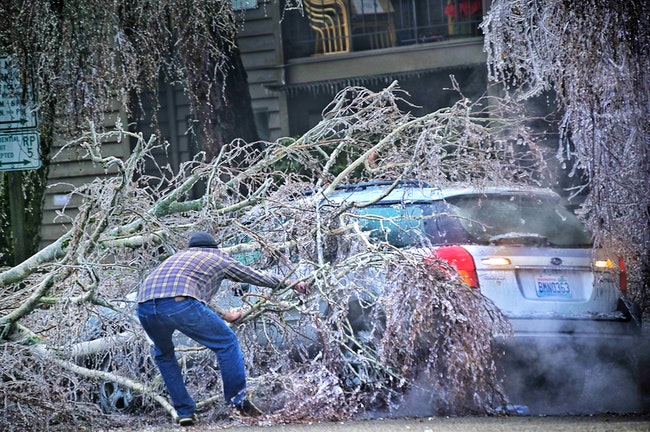 StreamNet Steering Committee MeetingTuesday, March 4, 20219:00 AM – 12:30 PM (PDT)https://global.gotomeeting.com/join/312695157 You can also dial in using your phone. +1 (646) 749-3122 ; Access Code: 312-695-157
Beth NakamuraThe Oregonian
2021 Ice Storm
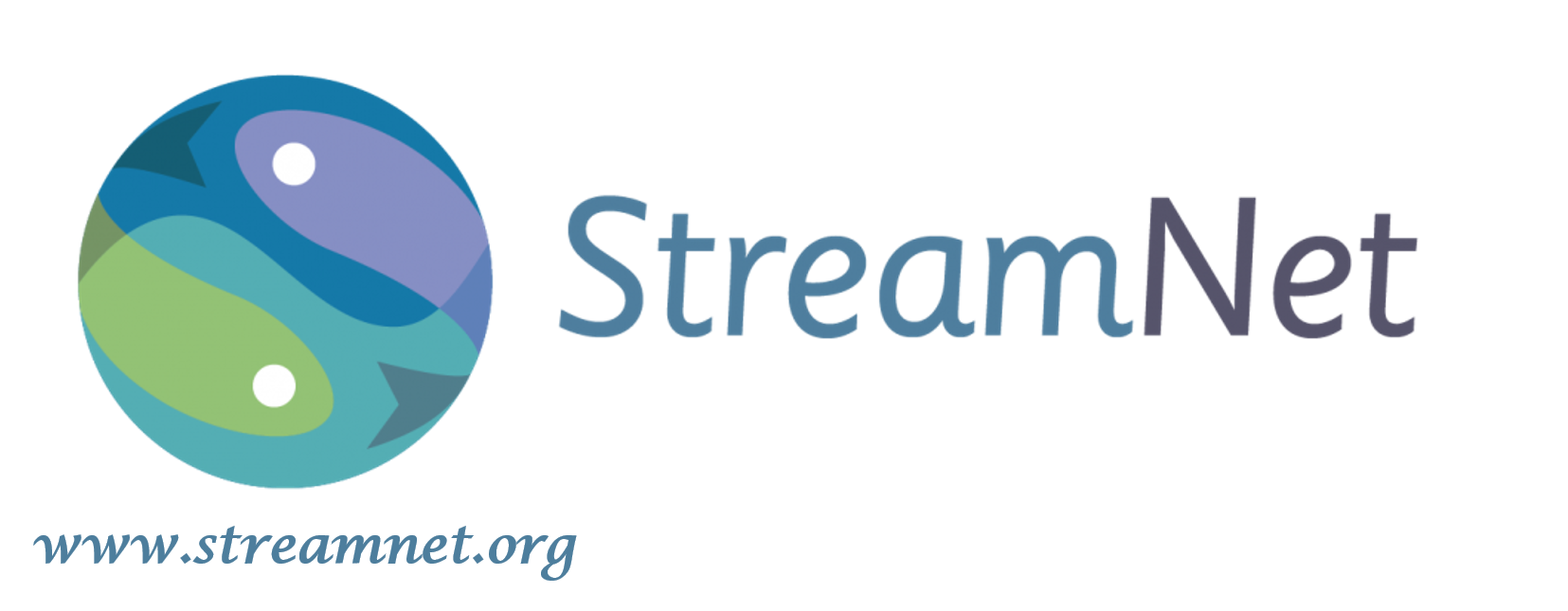 [Speaker Notes: https://www.flickr.com/photos/150461980@N05/]
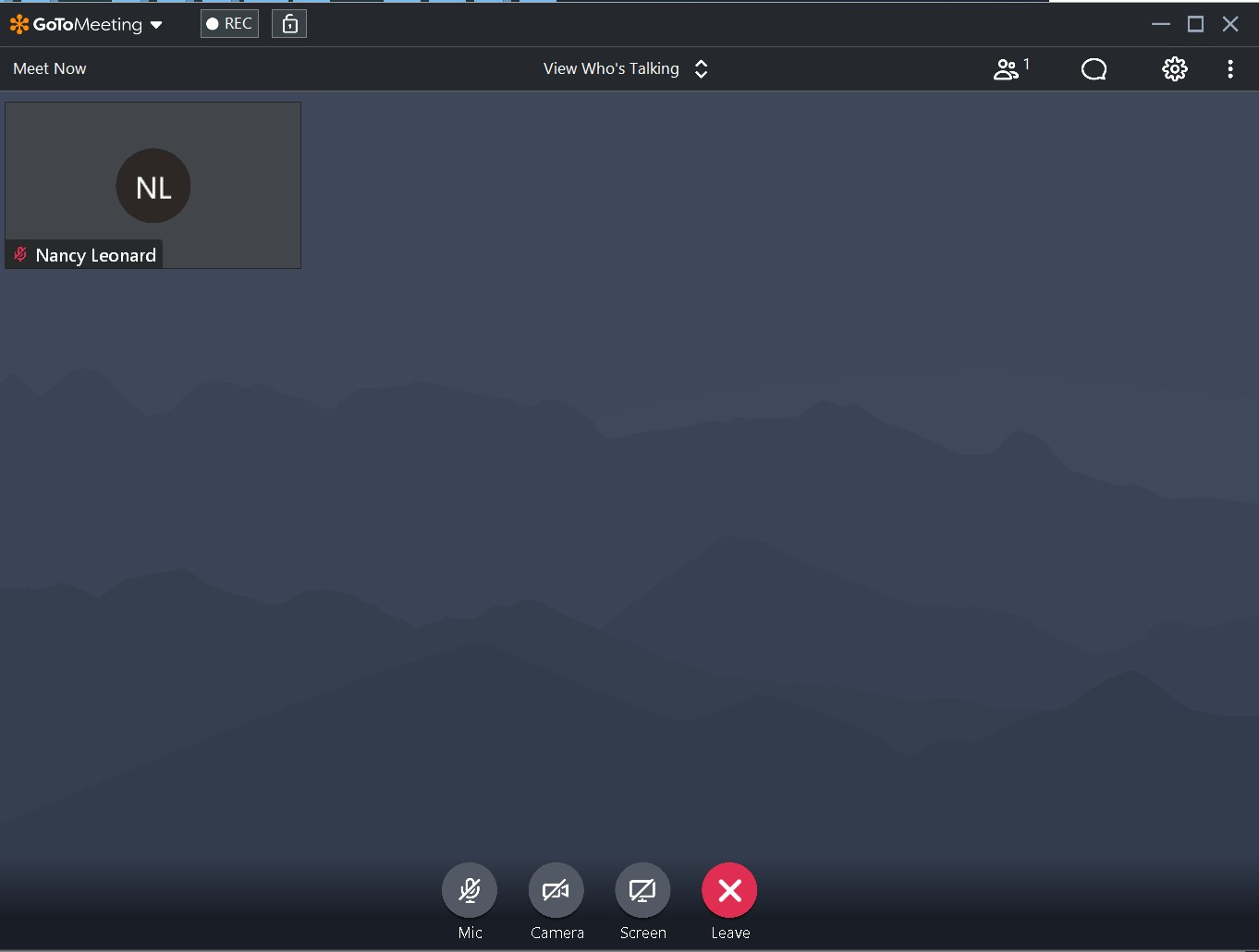 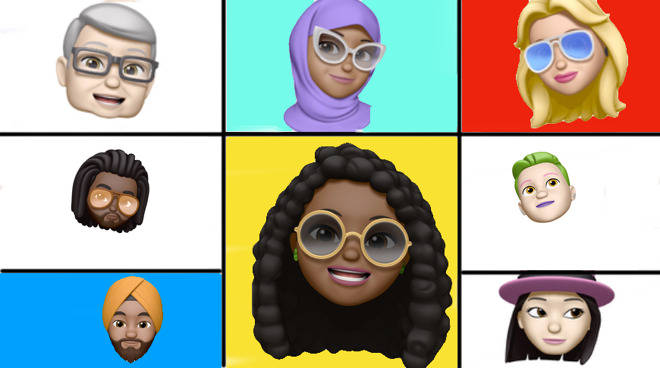 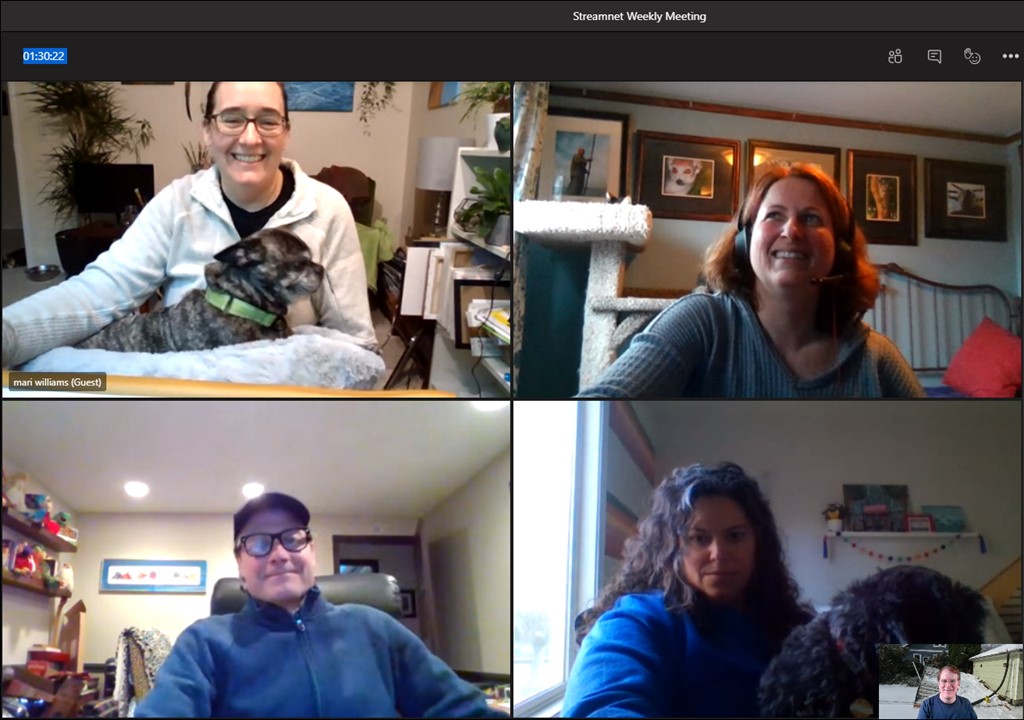 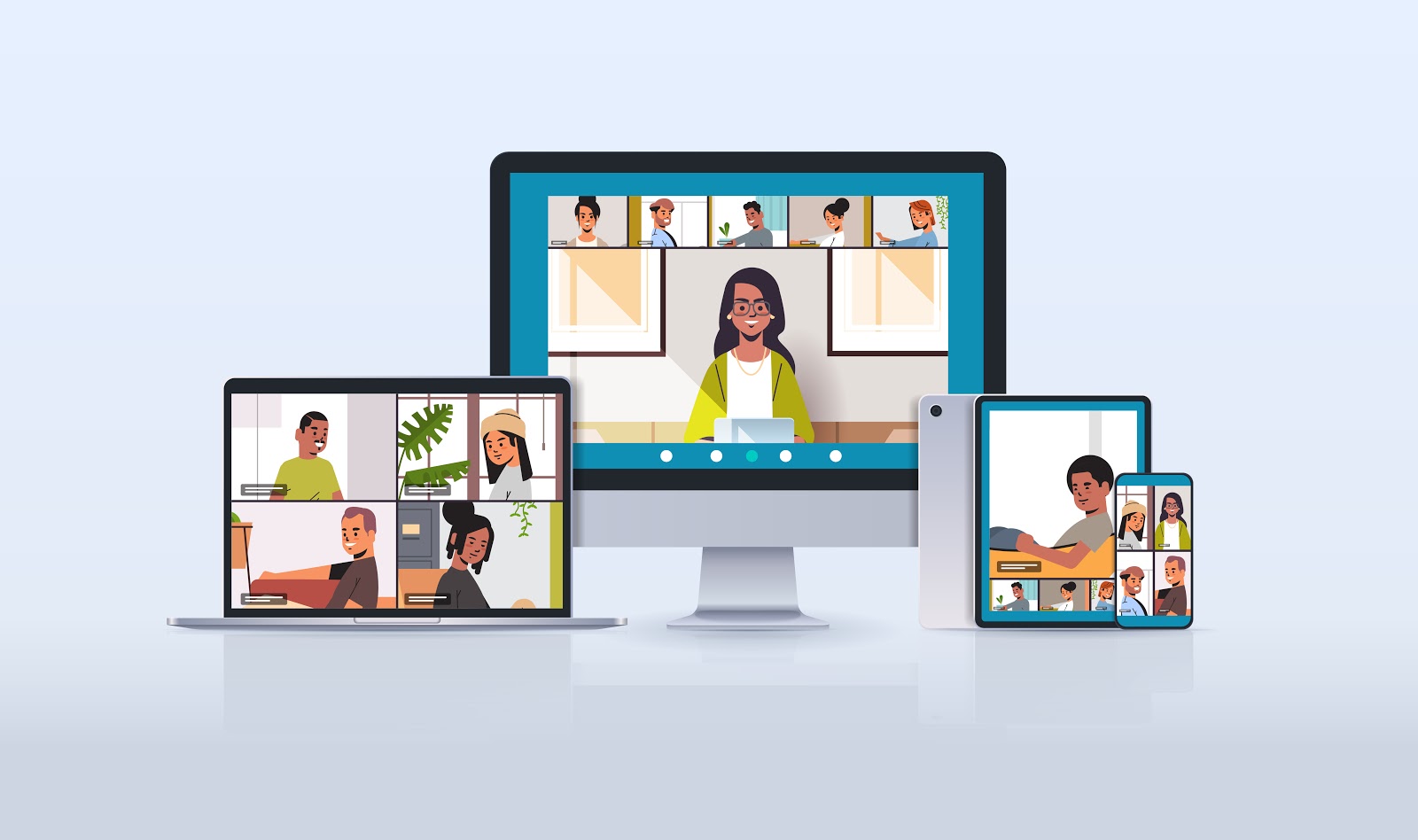 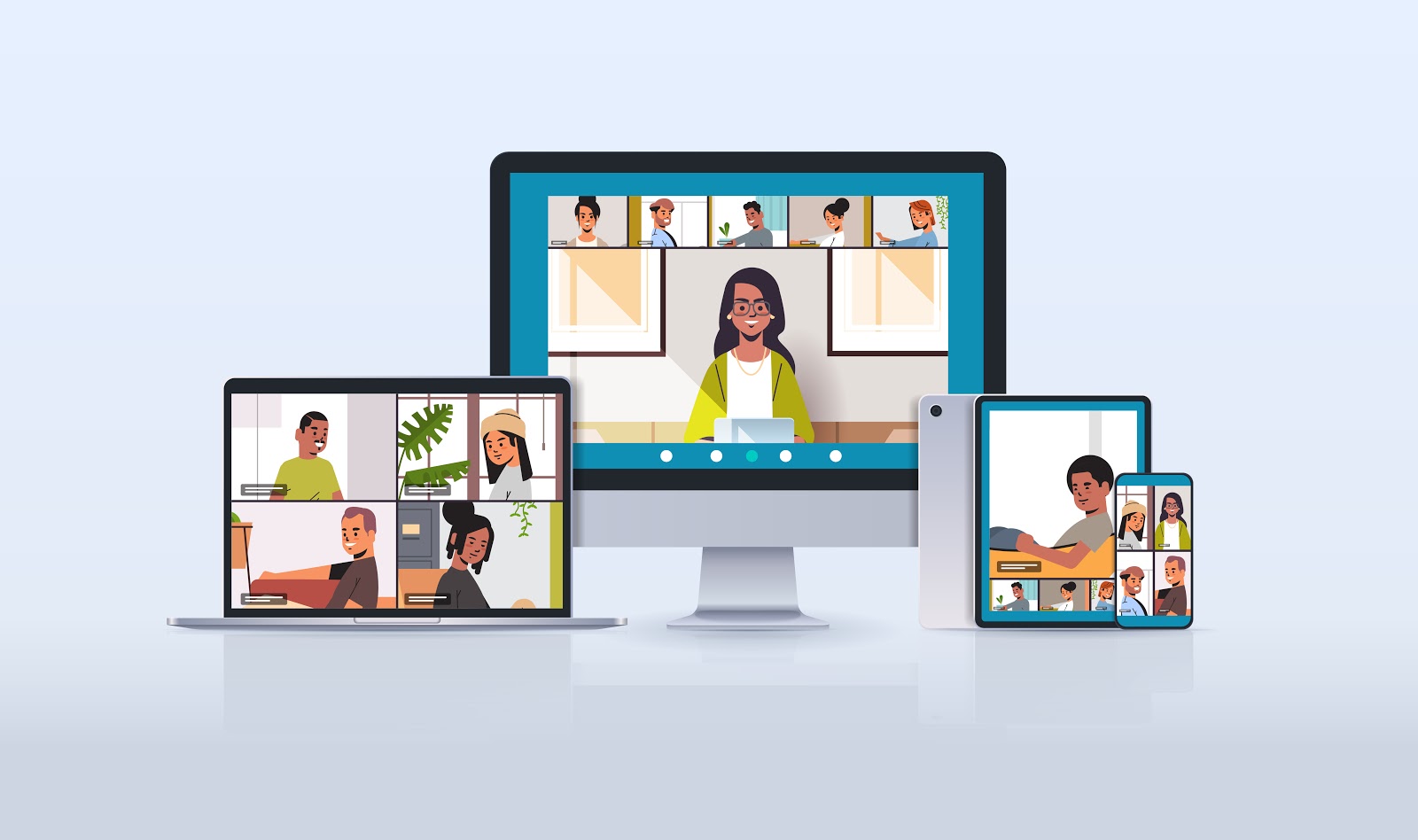 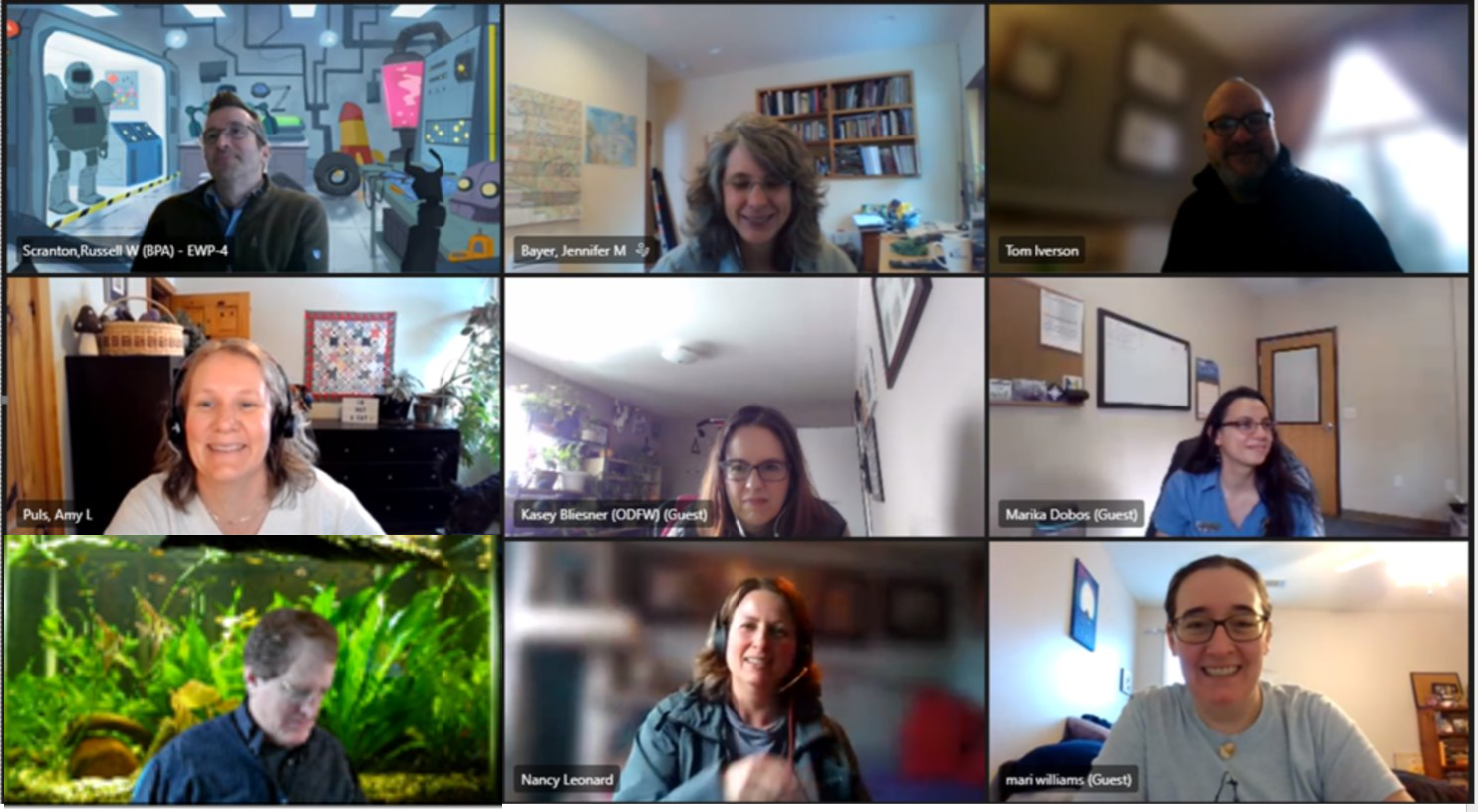 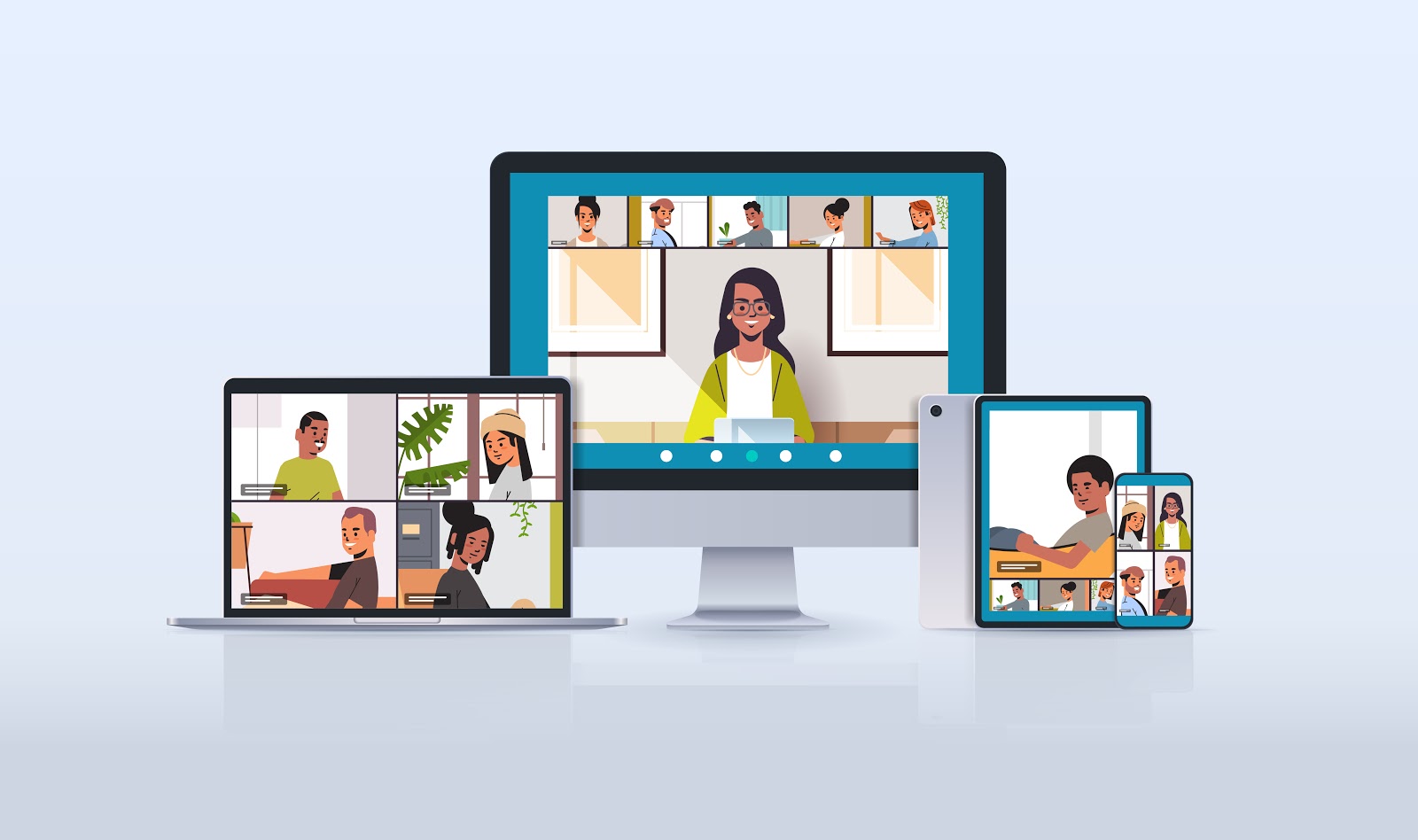 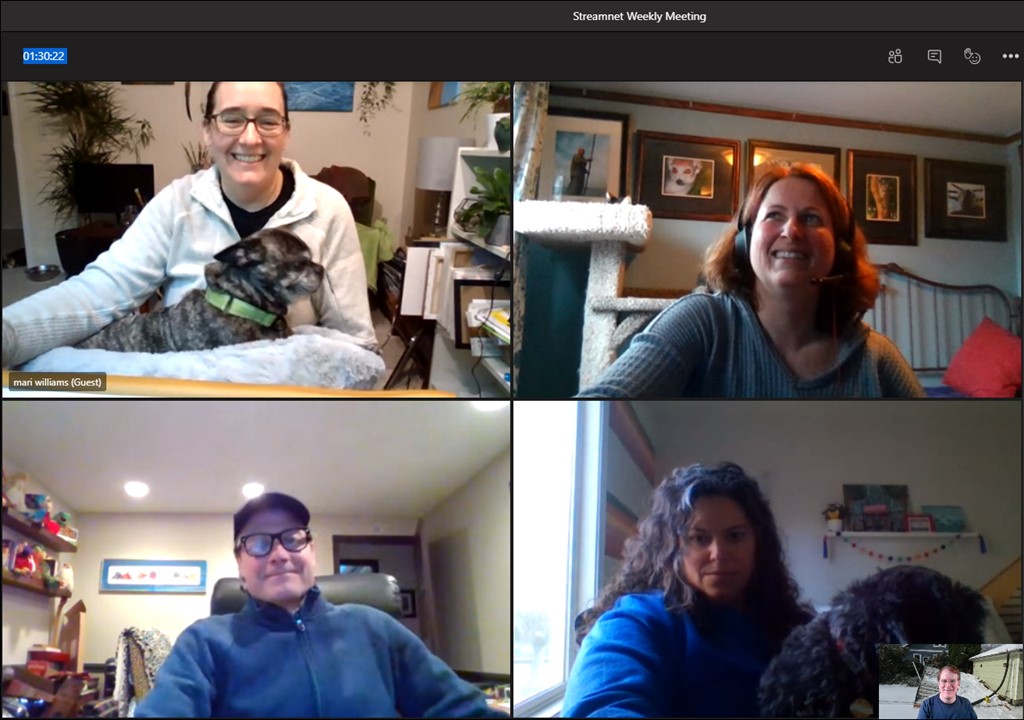 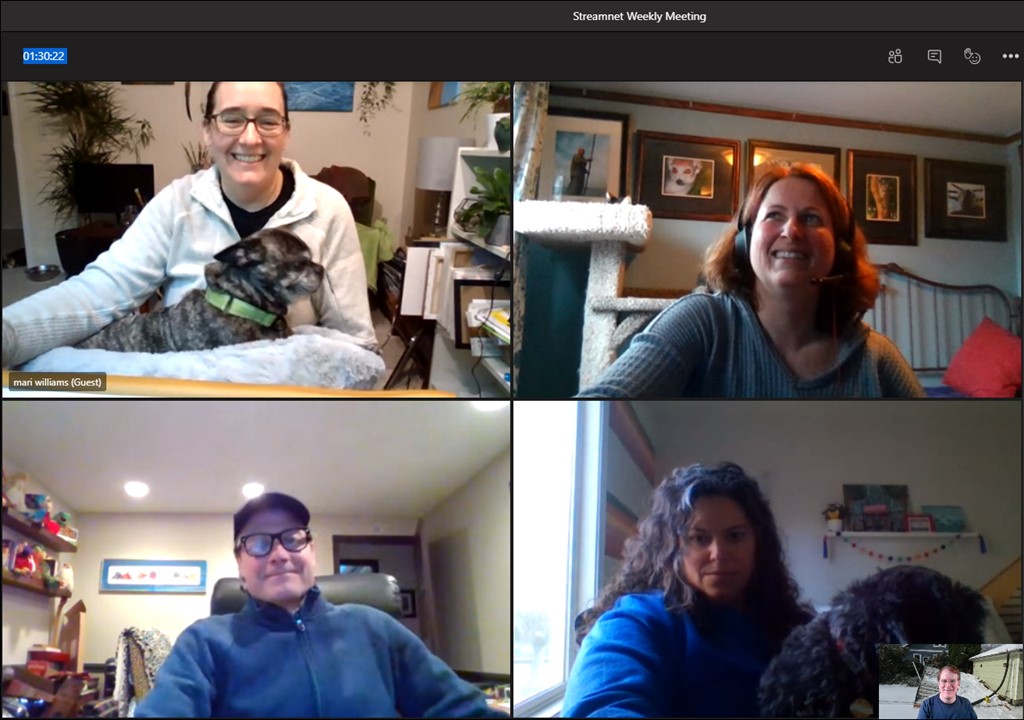 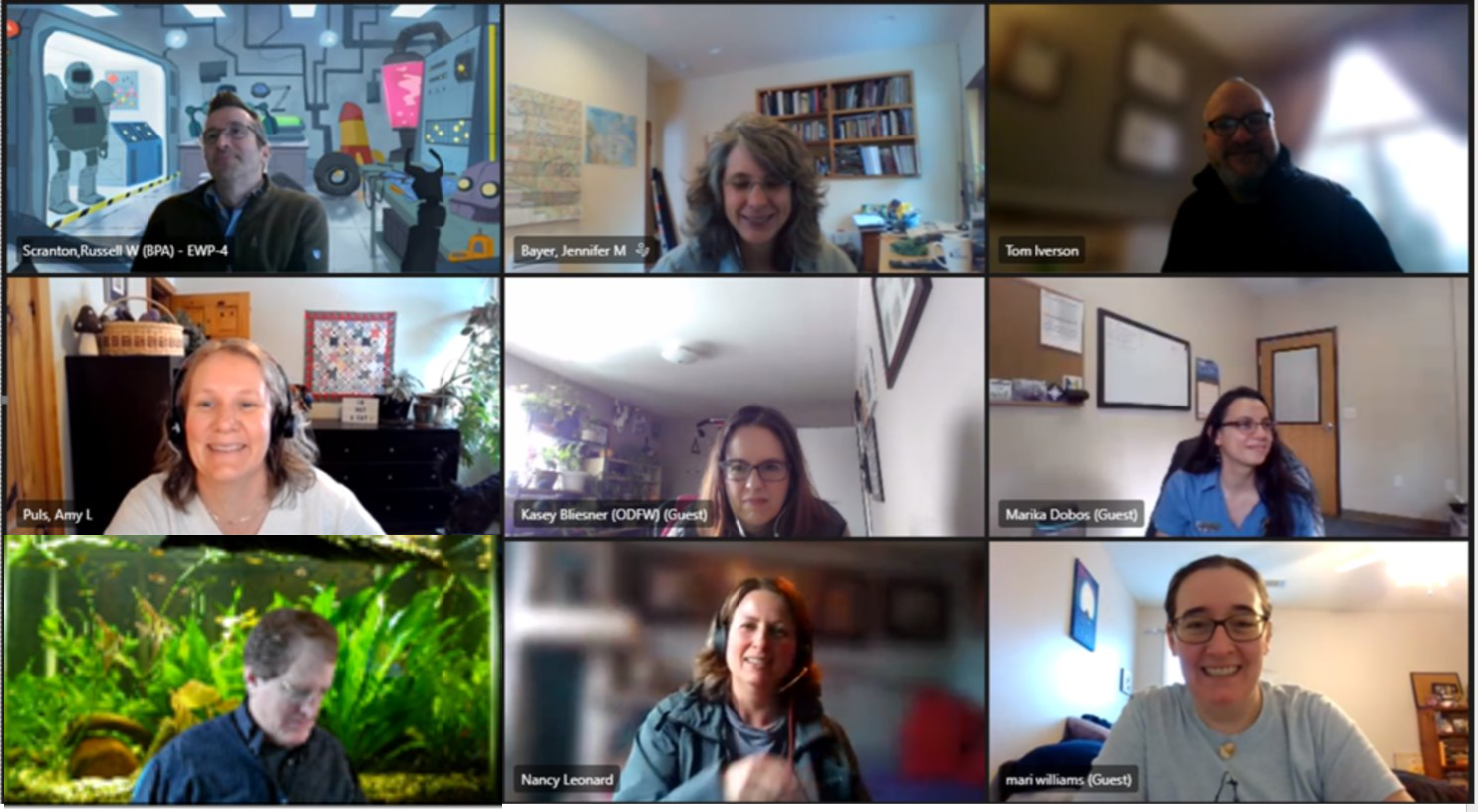 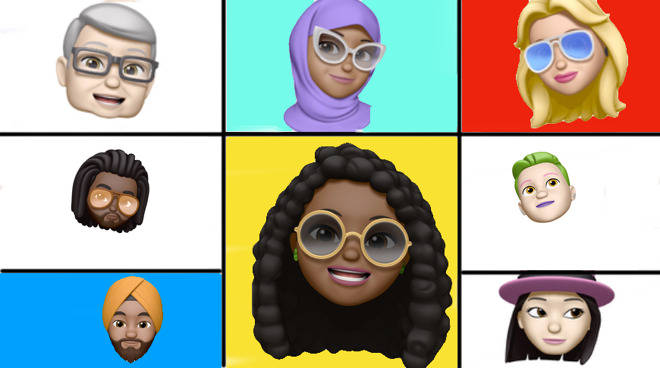 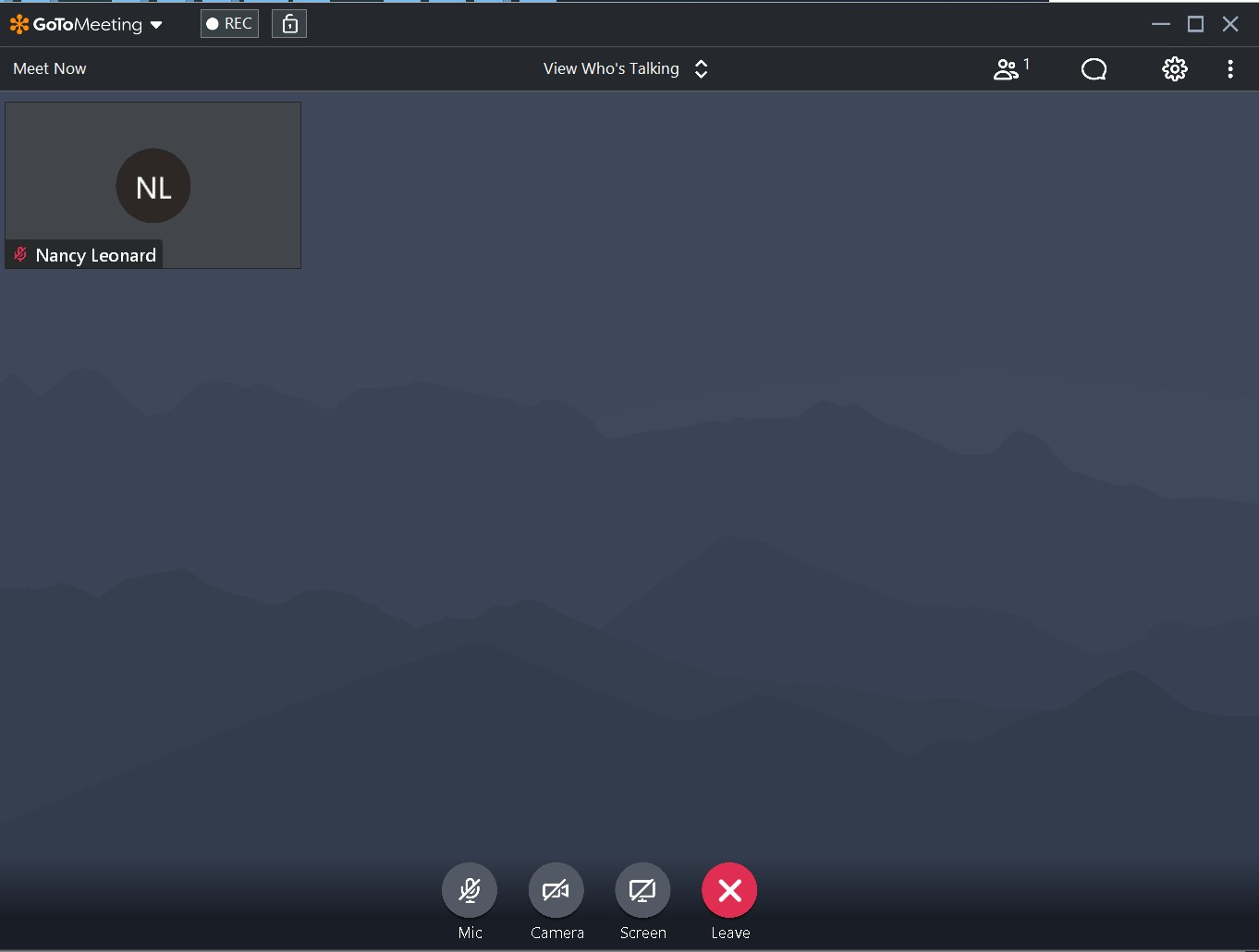 Welcome and Introductions
Please leave your web cameras on to facilitate discussion
Use the chat to introduce yourself (name and affiliation)
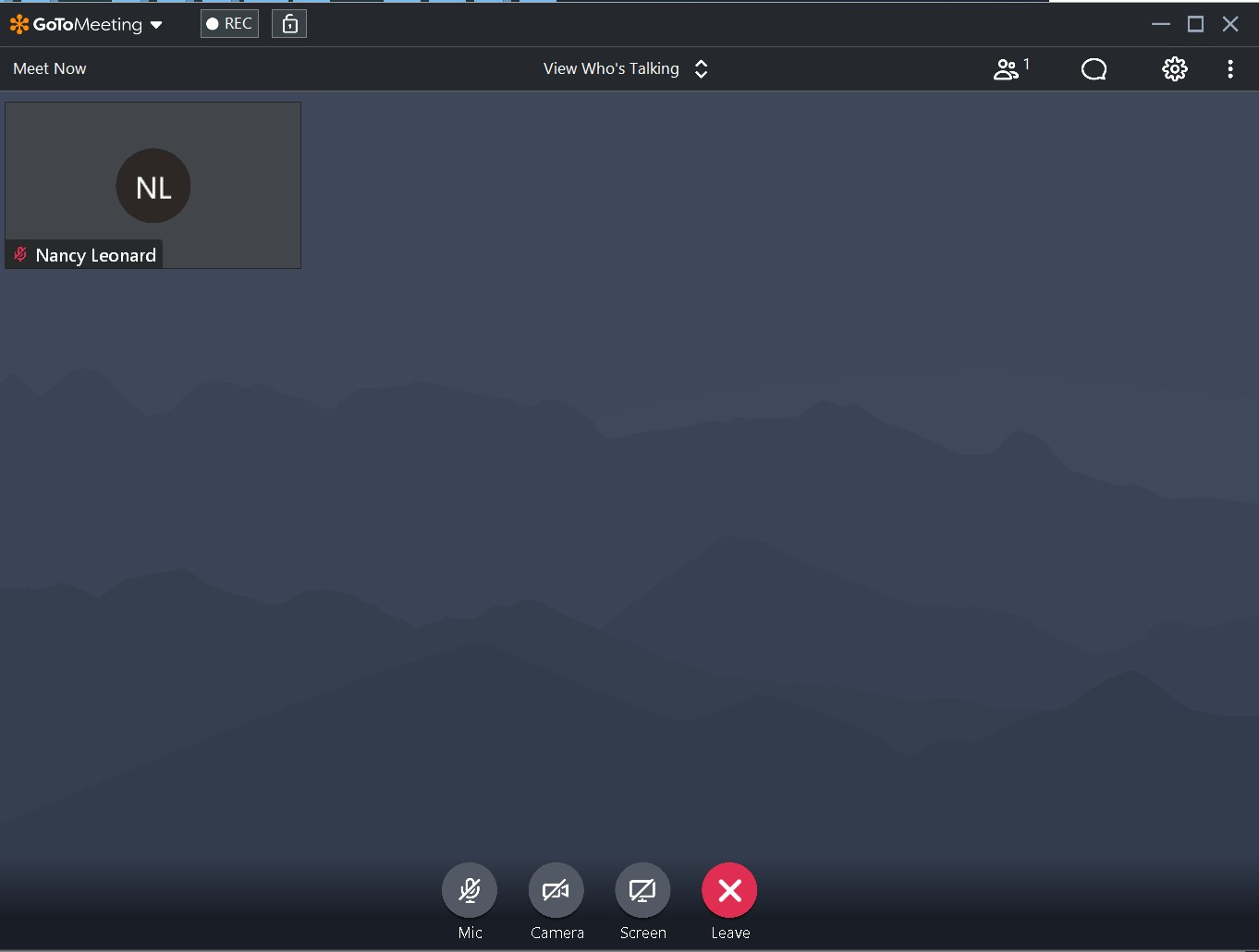 [Speaker Notes: Introduce new SN SC member – Kris Homel NPCC
Read out the names of the attendees as these appear in the Chat]
Agenda(times are approximate)
Mentimeter Ice Breaker (2 ways to access)
OR
Use your phone camera 
point it at the QR Code and a ‘link’ will appear for you (don’t take a photo)
Go to the Chat Box 
click on the weblink in the chat
https://www.menti.com/tr9mpm47b1
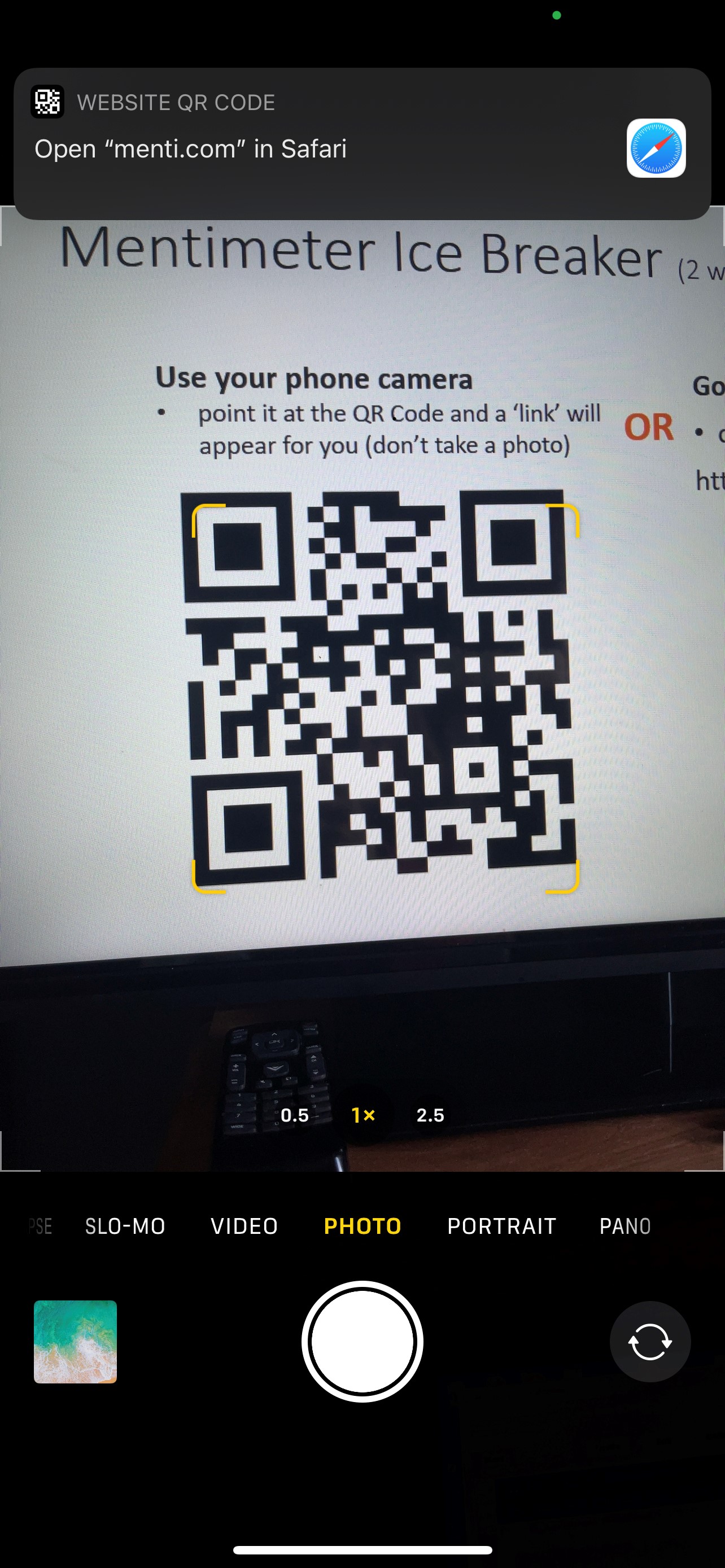 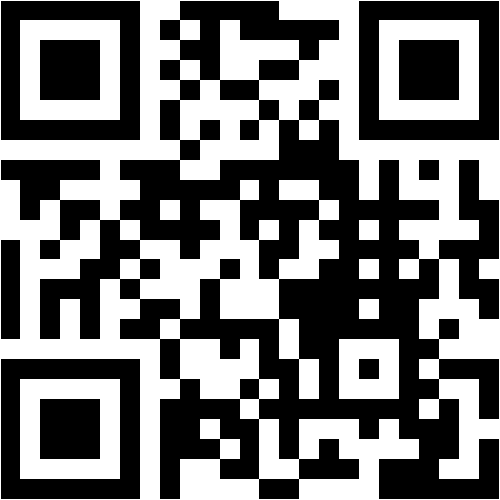 [Speaker Notes: https://www.menti.com/tr9mpm47b1

Open a web browser 
https://www.menti.com/
Enter the voting code:
The voting code 28 58 83 5 is valid now and expires in 2 days]
PNAMP Fish Monitoring Work Group Meeting Overview
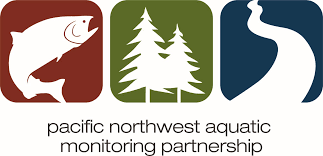 Jen Bayer (PNAMP) and FMWG Core team
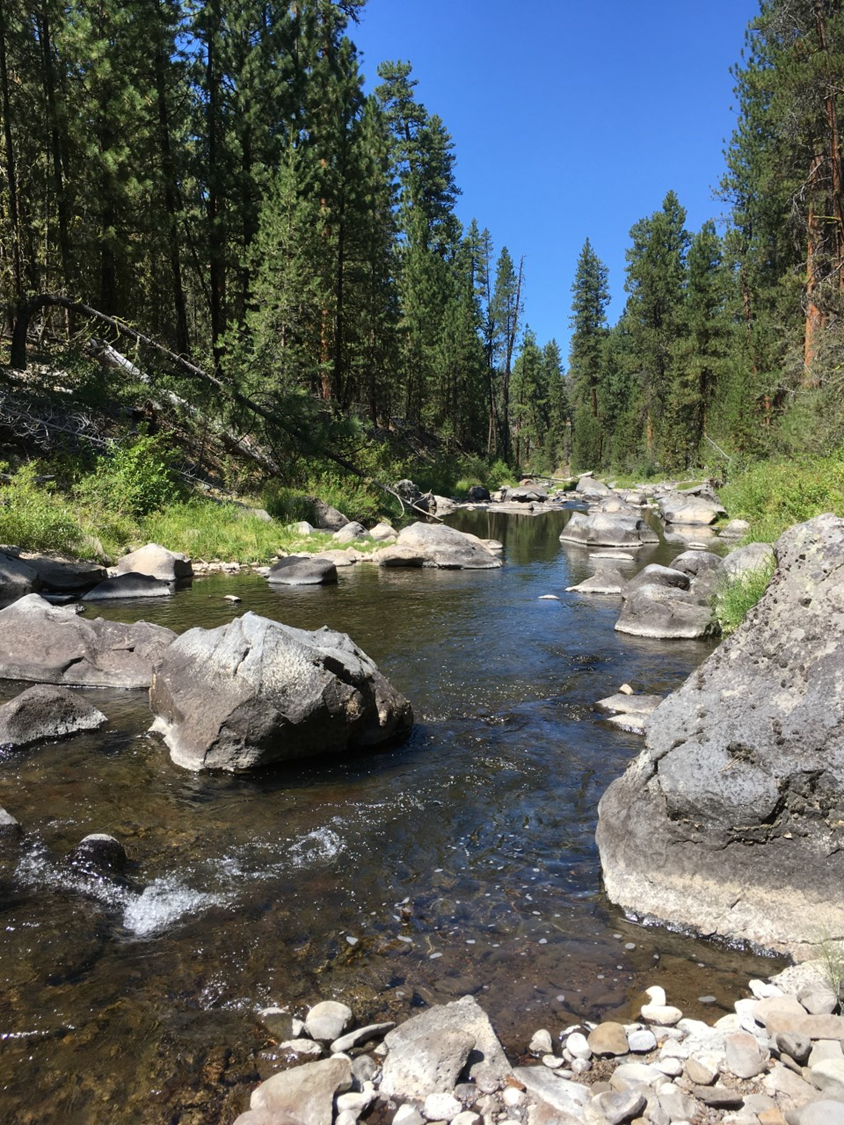 FMWG February 11 Meeting Overview
Meg Ben Smith
Photo credit: USGS
Objective, Purpose
Provide a forum for collaborative development of tasks that advance regional fish monitoring practices;
Support the CAP Effort and StreamNet by facilitating discussions among data providers and reporting/decision makers related to fish monitoring data sharing and reporting needs.
Make the workgroup meetings a forum where new information can be exchanged and openly discussed by peers outside of AFS, or open opportunities for new workshops that inform monitoring practices.
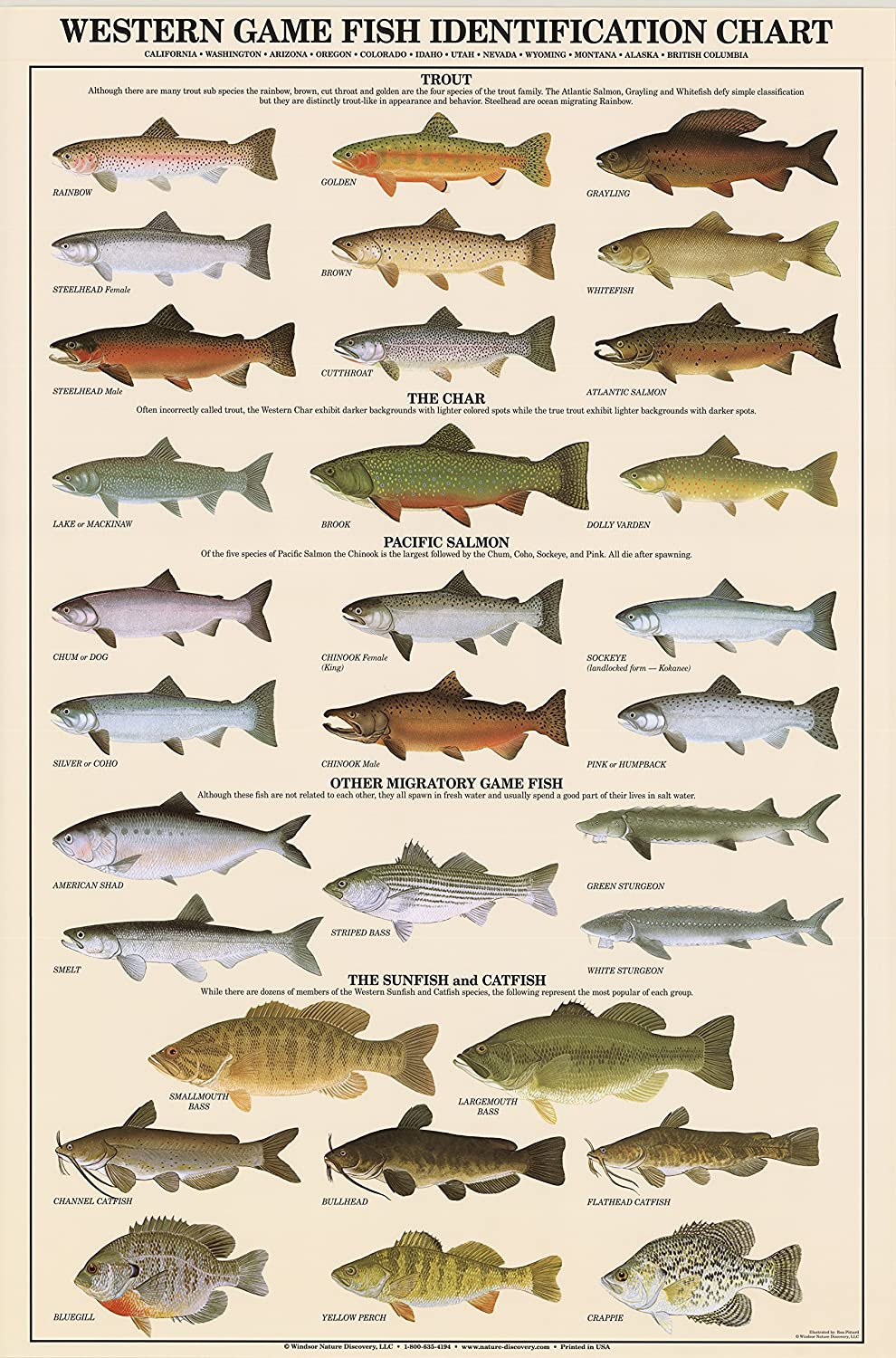 FMWG Core Team
What does it do?
Coordinates FMWG Tasks
Plans meetings/workshops and guides content
Reports to the PNAMP Steering Committee
Who is on it?
Marika Dobos, Russell Scranton, Jen Bayer, Nancy Leonard, Kasey Bliesner*
We are looking for more Core Team members 
Coordinate with your agency PNAMP SC representative and Jen Bayer, or
If not affiliated with PNAMP SC contact Jen Bayer
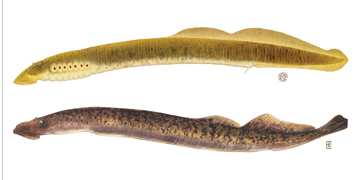 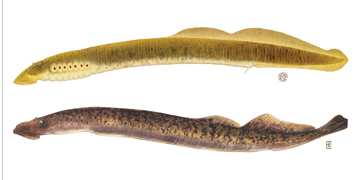 Working Together to secure investments, reduce redundancies, and                              meet FAIR principles
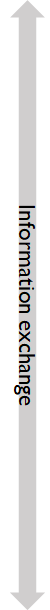 Pisces Web at 
CBFish.org
proposals
contracts/SOW
annual reports
project management
StreamNet
local trends
CAX
archived data
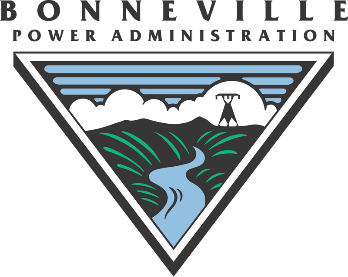 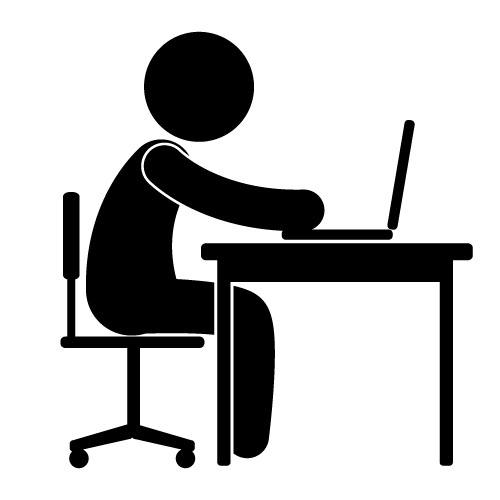 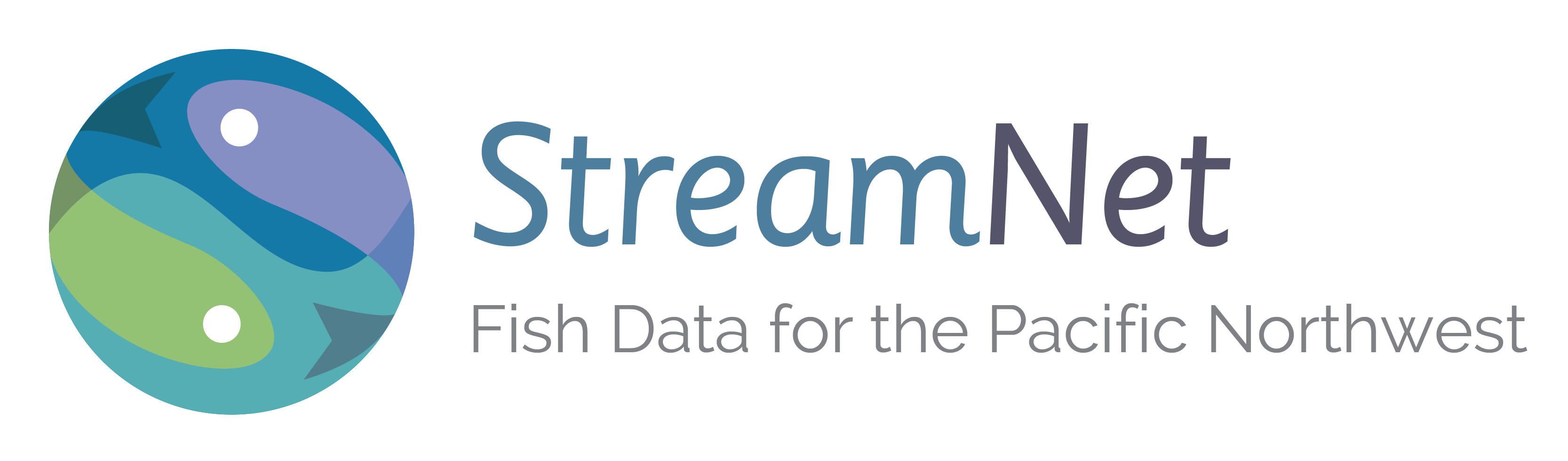 monitoring metadata
Project sponsors
datasets, HLIs
MonitoringResources.org
study plans
sample designs
protocols
methods
CBF&W Library
reports
gray literature
books
access to peer journals
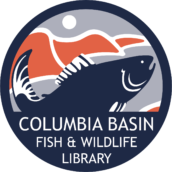 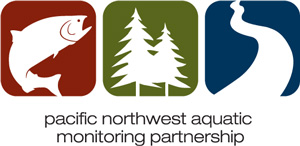 reference materials
9
StreamNet and the Need for FMWG Expertise
FMWG expertise could inform:
Smolt to Adult Returns (SARs)
Are there "removals" data that should be included?
Age at return?

Smolt equivalents
Juvenile outmigrants
NOSA / Escapement
Hatchery DES:  maintenance and additions after HCAX process is completed
Improving data visualization and access through our queries
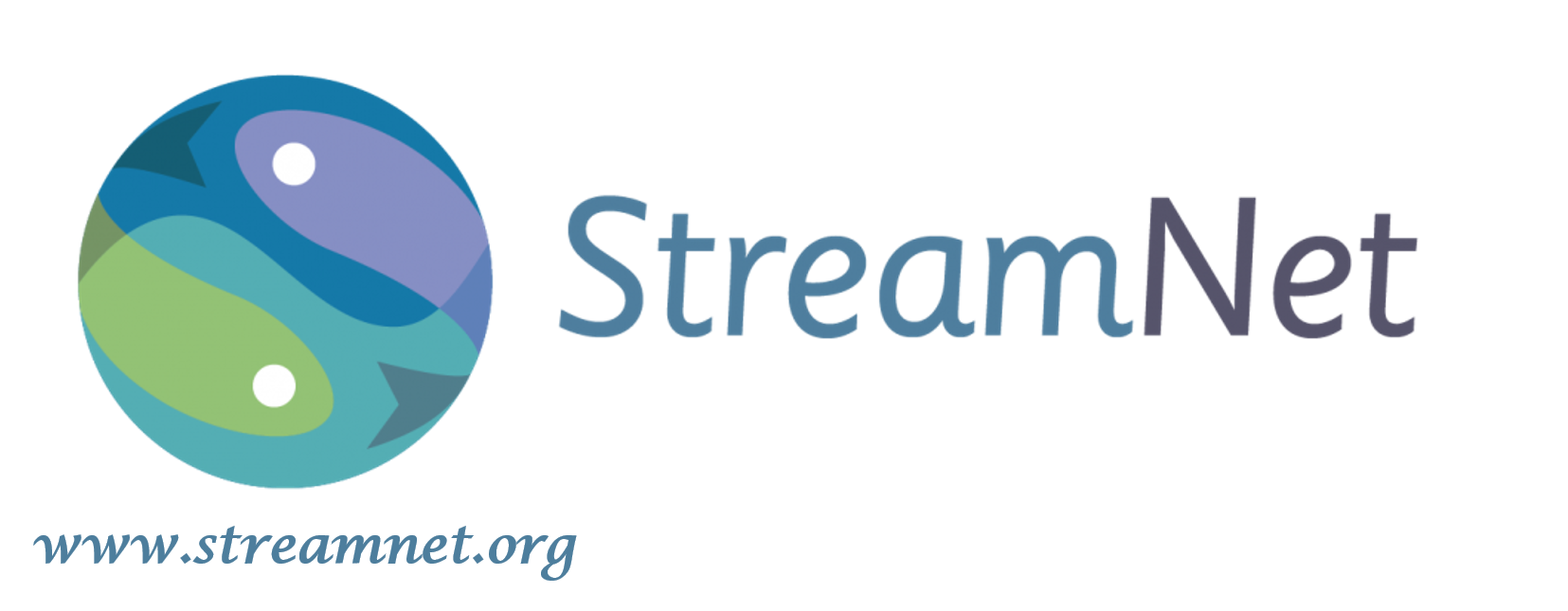 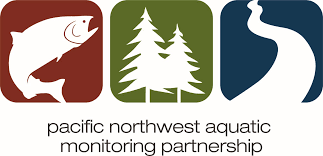 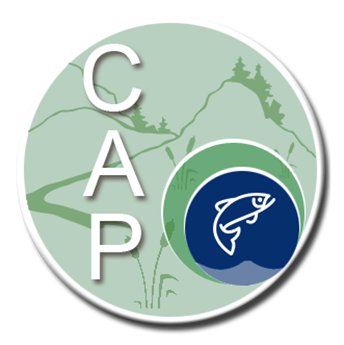 [Speaker Notes: Mike]
StreamNet/CAP focused FMWG Task Groups  Seeking Volunteers!
Task 1:  More clearly define "smolt equivalent" to improve the CA DES
Complete task identified during 2019 Smolt Analytics workshop
Task lead: Mike Banach
Task 2:  Guidance for how to display populations/stocks without HLIs on the queries 
Develop recommendations by August 2021 to inform SN ExCom  
Task lead: Tom Iverson
Task 3:  Improving display and access to superpopulations / subpopulations (stocks) 
estimates on the web-queries
Develop recommendations by August 2021 to inform SN ExCom  
Task lead: Tom Iverson
Task 4: Defining standard fish species names and boundaries for StreamNet tools (non-ESA)
Complete task identified during 2019 Smolt Analytics workshop
Task lead: Van Hare and Evan Brown
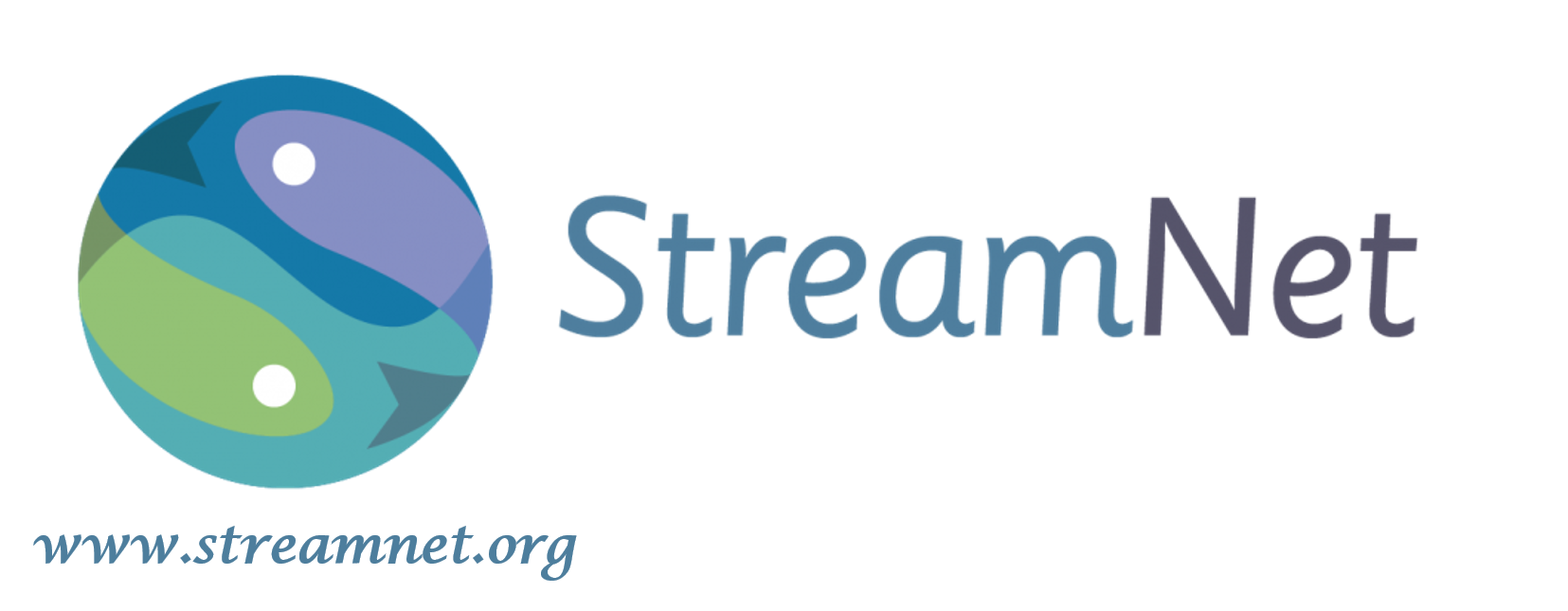 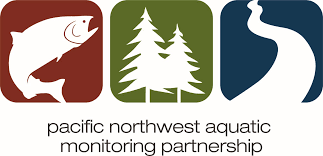 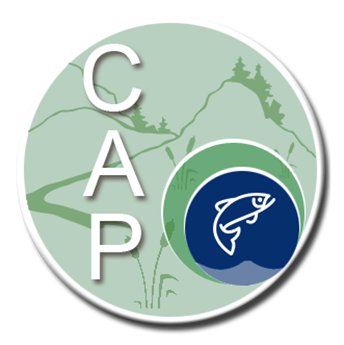 [Speaker Notes: Mike & Nancy

Task 4 as appeared in survey:  For non-ESA fish species of regional interest, defining standardized names and boundaries to inform development of StreamNet data tools (database query and GIS).]
FMWG Survey Responses
Current/Active Tasks
Coordinated Assessments Exchange (CAX) DES Review and Refinement (Mike B.)
Hatchery Data Sharing (HCAX) (Nancy L.)
PSMFC Super-Pops & Population Names (Tom Iverson)
PSMFC Facilities (Monitoring Sites) Exchange (Van Hare)
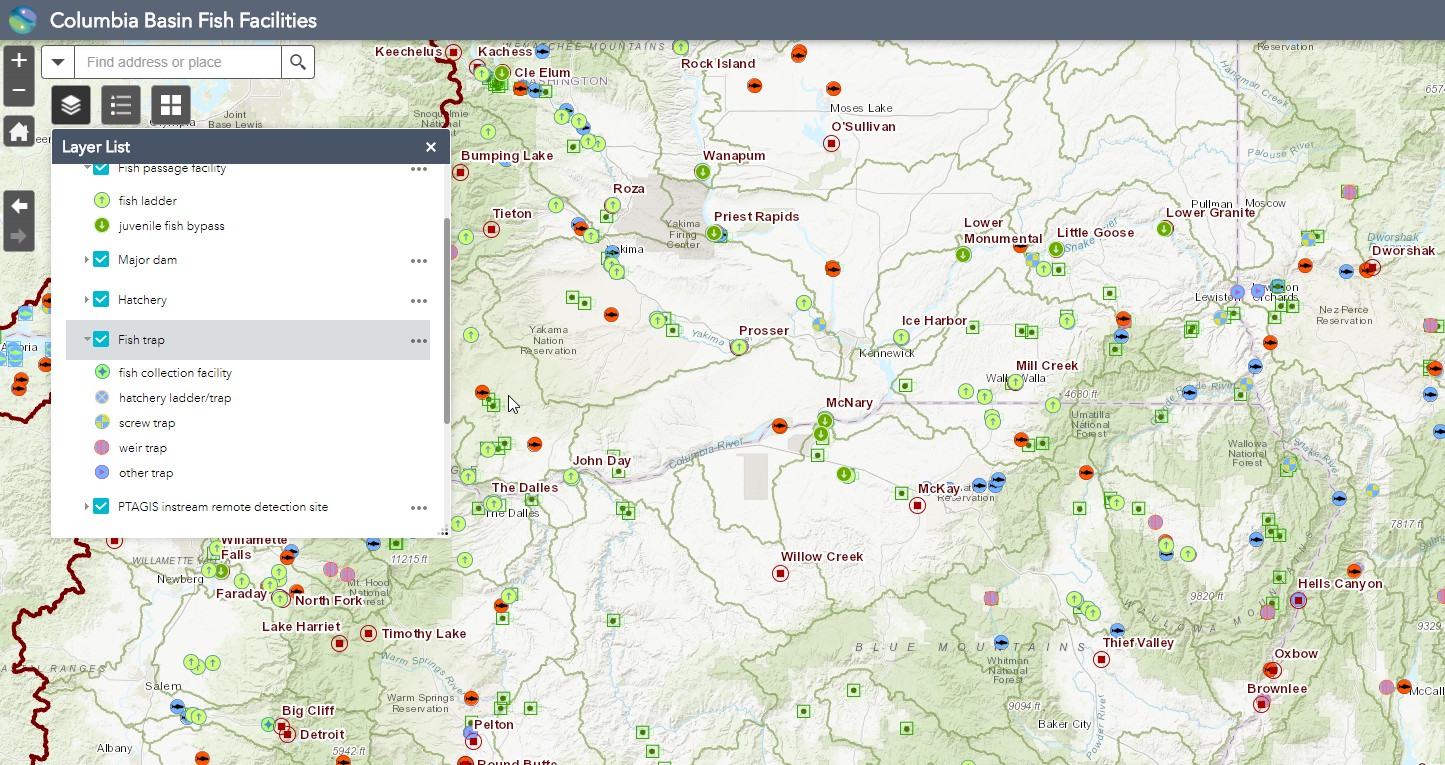 For more specific information on these tasks see Nancy Leonard about task groups
New Tasks: Data Sharing Topics Initial Survey Results
Coordinate with StreamNet for related data sharing updates: Weir Counts, Redd Counts (Spawning Surveys), Juvenile Counts, etc.  
Screw Trap Operation DES
Snorkel and Electrofishing DES
Carrying Capacity DES             Initial Survey Response 
Fish Age DES
Sturgeon Abundance DES
Bull Trout  Abundance DES
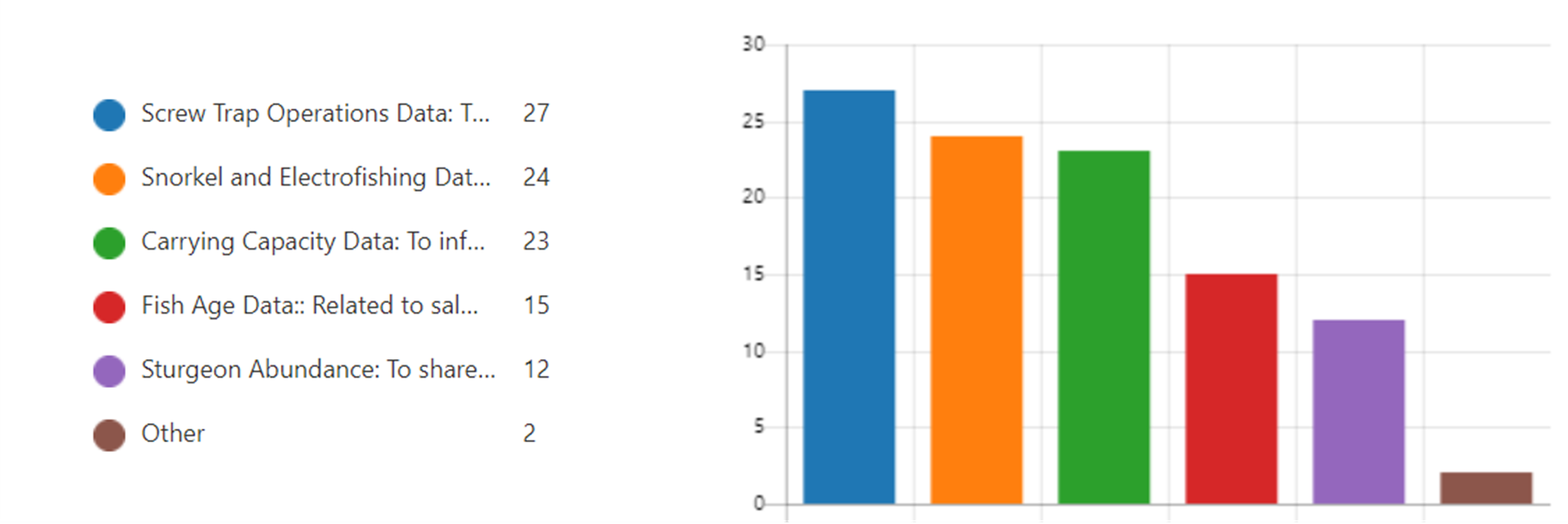 FMWG Survey Responses
New Ideas for Training or Collaboration
Smolt Analytics workshop: BMP Analytical Guidelines, Analytical Tool Training
PIT Array and Tag Analysis Support 
Improve CAP HLI mapper display of population, superpopulation and subpopulation polygons and data
Harvest
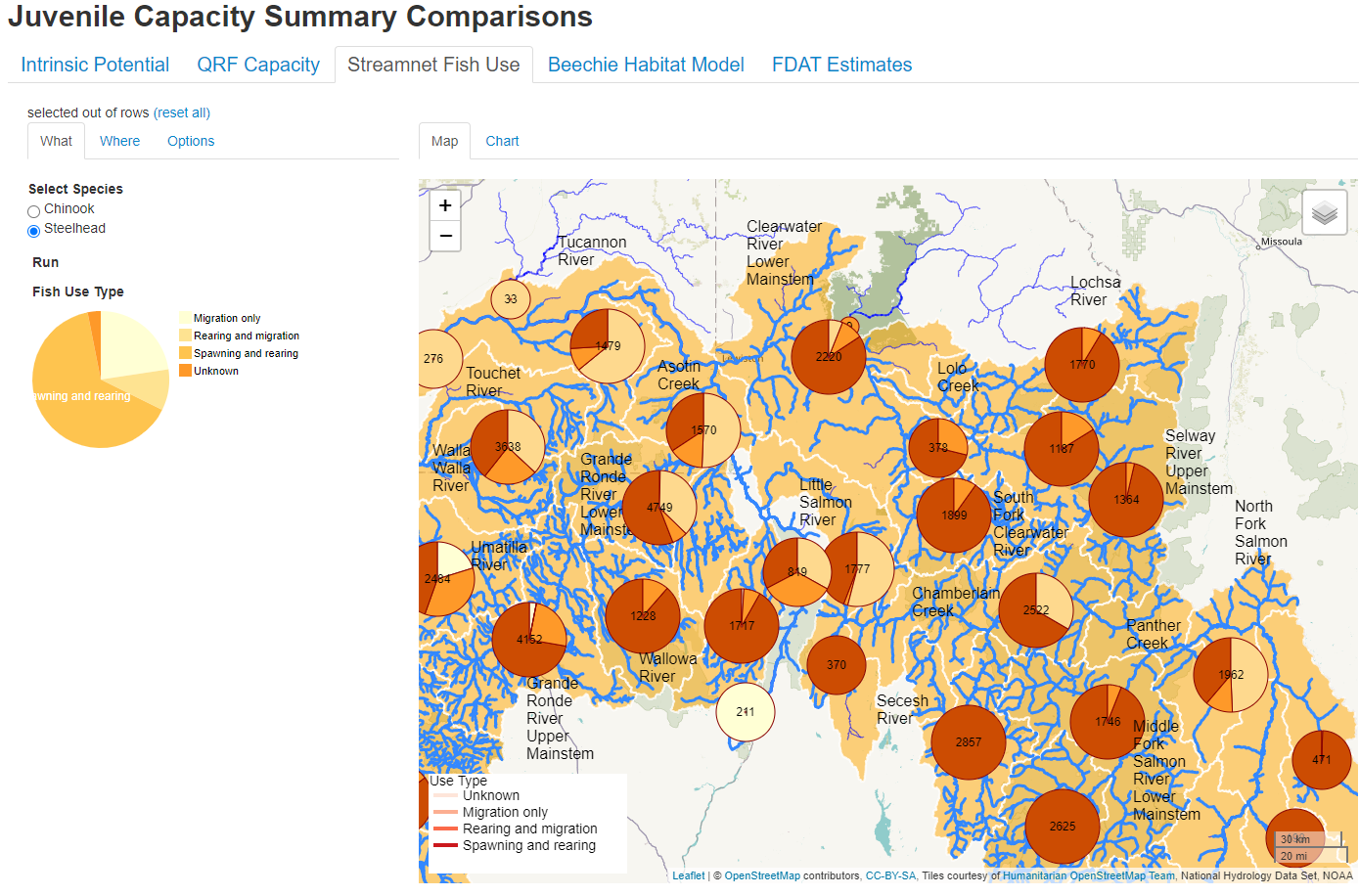 Task Initiation & Lead Solicitation
Task Initiation
Tasks will only proceed when:
A lead has been identified
Supported by Core Team staff availability 
Some leads have come forward in the initial survey, for 
Smolt Out-migrant DES (A4) CAP 
Carrying Capacity DES
Snorkel Survey and Electrofishing DES
Population Names
Smolt Trap Operation DES 
Lead Solicitation: More "Task" leads and co-leads are still needed!

Sign into "FMWG General" Team, then work with the Core Team 
Sign up for a Task Team, as a Lead, a Participant, or as an Interested Party 

See link in the Chat window to indicate your interests.
Proposed Approach for Managing Tasks & Team
Work Group Information Sharing Continuing Emerging Technologies Information Sessions
Opportunities to share results 
Future Emerging Technology Topics
Wiki and files folder for new publications. 
Inform
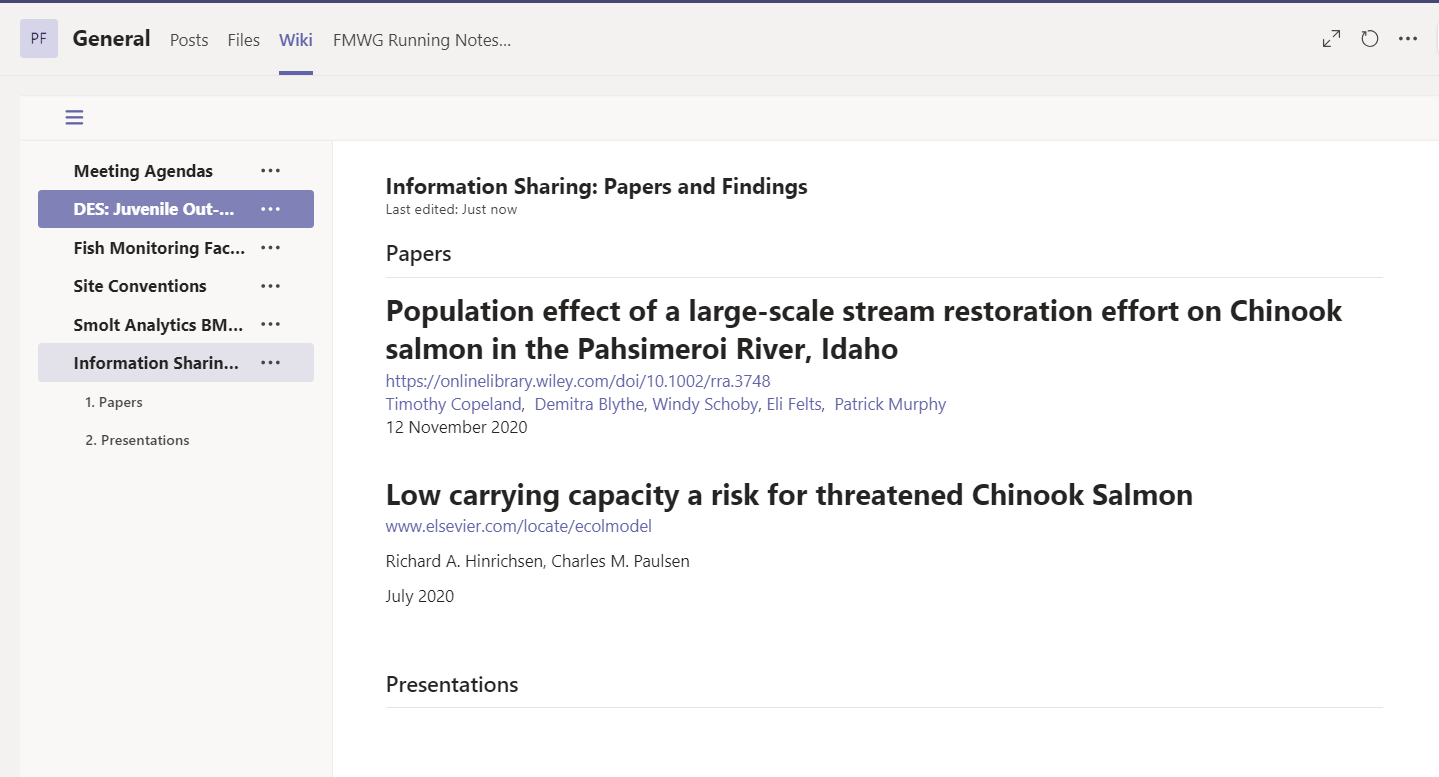 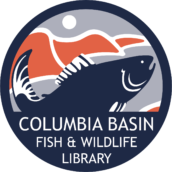 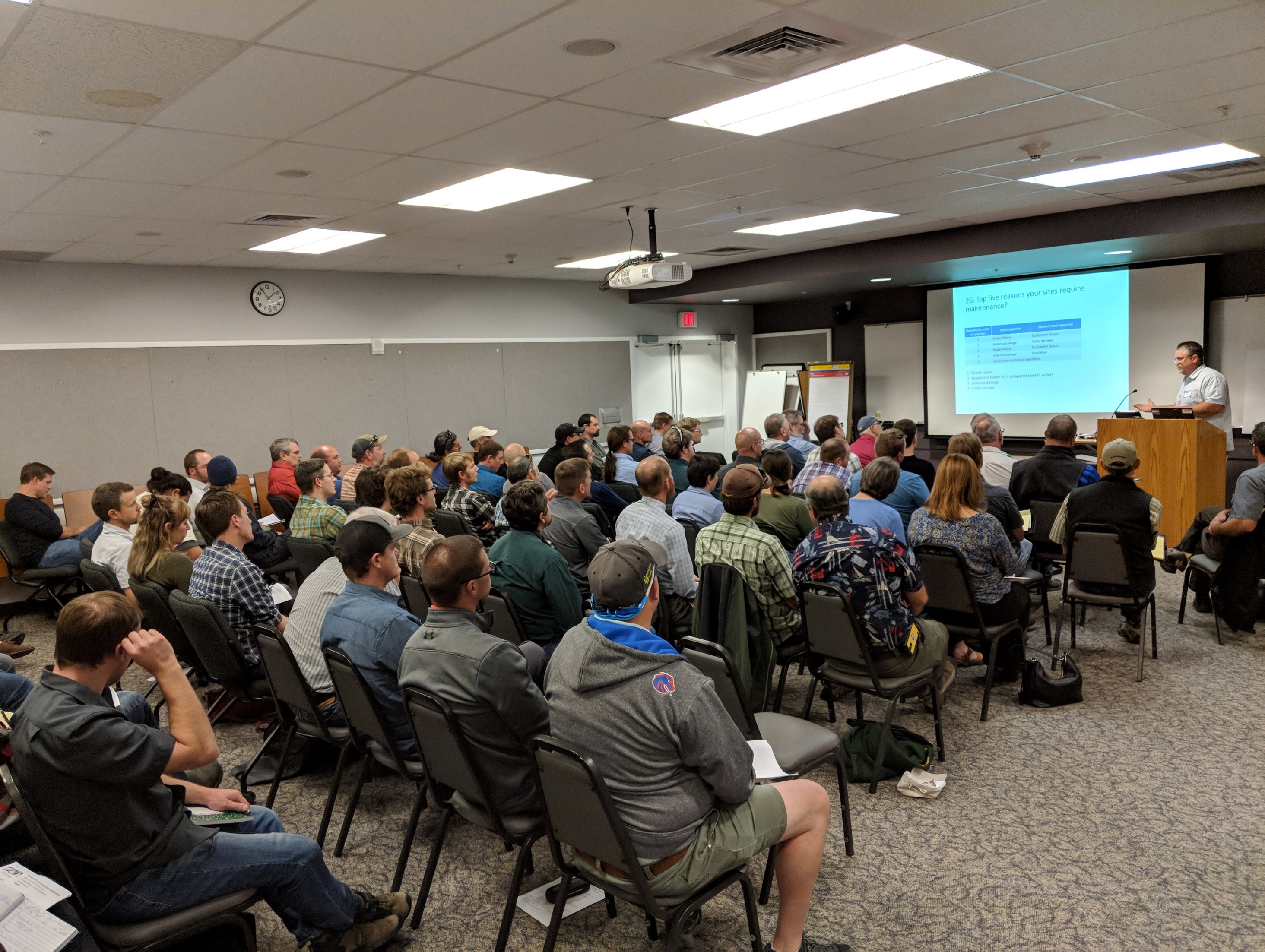 Fish Monitoring Work Group Meetings
Three or four times per year
Each meeting will include:
Information sharing: emerging technology/hot topics
Progress on Tasks
Discussion of what’s on the horizon/new ideas
Task Meetings
At the discretion of the Task leader 
And/or online in Teams
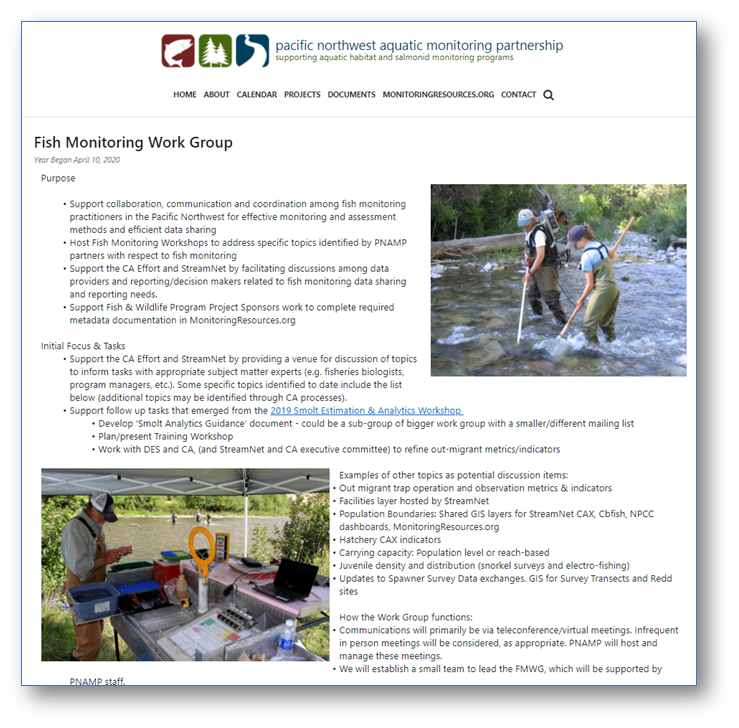 PNAMP FMWG Home Page 
https://www.pnamp.org/project/fish-monitoring-work-group
Update on HCAX upcoming March 11th workshop
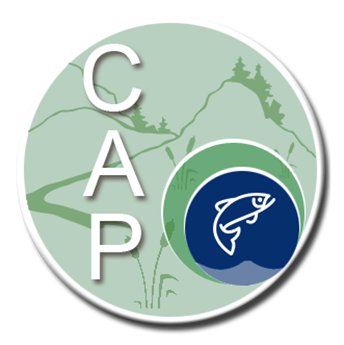 Brodie Cox (WDFW) and CAP Core team
Introduction to HCAX
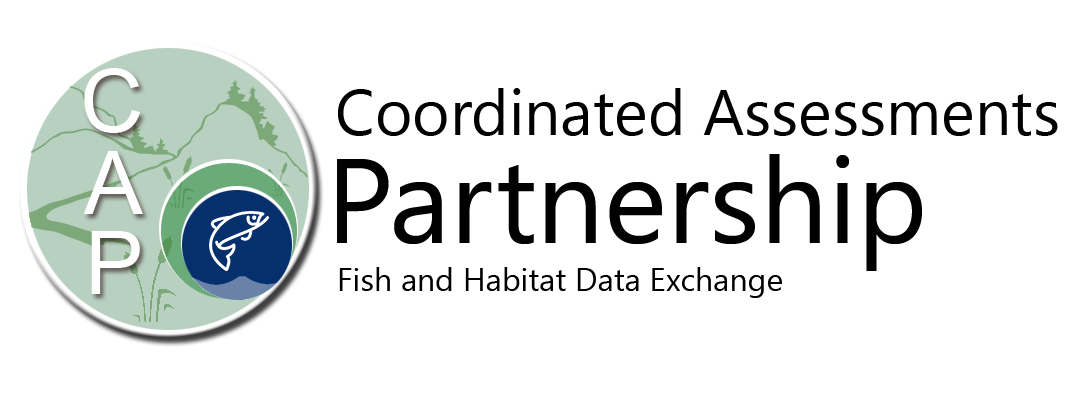 Hatchery indicators Coordinated Assessment eXchange
CAP task
Funded by EPA through WA GSRO
Facilitated by PNAMP & StreamNet staff
All are welcome to participate
Builds on previous efforts
[Speaker Notes: NANCY
The Coordinated Assessments Partnership (CAP) is a collaboration among federal, tribal, state, tribal consortia, interstate compacts, and other organizations to improve access to standardized fish information across the Pacific Northwest, with focus on the Columbia River Basin.  The fish information accessed through the Coordinated Assessments Data Exchange (CAX) is the best available data collected and shared by the CAP partners’ fish biologists, data managers, and data stewards. These data inform regional reporting, assessments, and decisions. 
 ‘The intent to develop hatchery indicators has been of regional interest since 2015 when it was first included in the CAP Five-Year Plan. In 2017 an initial effort was started with the development of a  draft data exchange standard for five indicators: number of fish spawned, proportion natural origin broodstock, eggs taken, smolt to adult return rate (SAR), and recruits per spawner. Lack of funding prevented further work at that time. 
In 2020, the CAP Core Team developed a proposal to fund development and initiate sharing of hatchery indicators, titled "Salmonid Hatchery Information for Regional Decision-Making Through the Hatchery Coordinated Assessments Exchange (Pacific Northwest HCAX)“. The proposal submitted by WA RCO/GSRO and was selected for funding through an EPA Exchange Network Grant.]
HCAX Goals
Identify and share key salmon and steelhead hatchery indicators to:
advance sharing of standardized metrics and HLIs for hatchery salmon and steelhead in a well-defined, transparent manner across the Pacific Northwest
improve consistency in the information communicated with the public, and used for environmental reporting required for regional decision-making in multiple forums
contribute to reporting on salmon and steelhead for states, tribes, tribal consortia, federal agencies and other partners
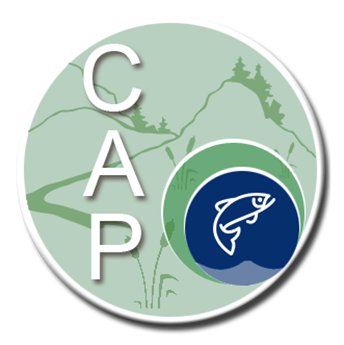 HCAX Project Participants
* Indicates EPA Grant Partners
NPCC
ODFW
PSMFC/RMIS
PSMFC/StreamNet*
Shoshone-Bannock Tribes
USFWS
USGS/PNAMP*
WA Governors Salmon Recovery Office*
WDFW*
Yakama Nation Fisheries
BPA
Chelan PUD
Confederated Tribes of the Colville Reservation*
Confederated Tribes of the Umatilla Indian Reservation
CRITFC
Idaho Power
IDFG
NOAA
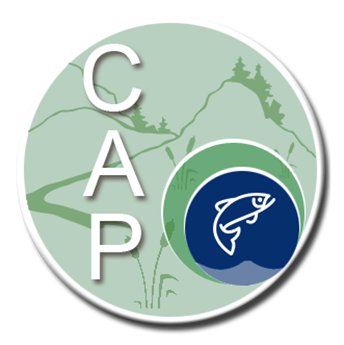 [Speaker Notes: BPA
Chelan PUD
Confederated Tribes of the Colville Reservation *
Confederated Tribes of the Umatilla Indian Reservation
CRITFC
Idaho Power
IDFG
NOAA
NPCC
ODFW
PSMFC/RMIS
PSMFC/StreamNet *
Shoshone-Bannock Tribes
USFWS
USGS/PNAMP *
WA Governors Salmon Recovery Office *
WDFW *
Yakama Nation Fisheries]
HCAX Schedule
March 2021: 
Workshop 1 will begin process to identify indicators
March – June 2021: 
biologist work group will refine and agree on indicators
June 2021 – May 2022: 
data managers work group will develop data sharing rules and procedures
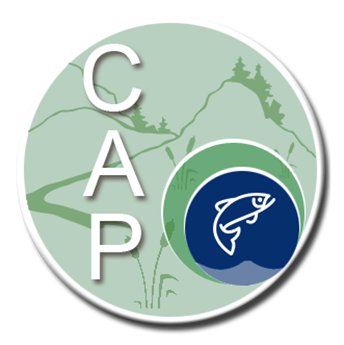 [Speaker Notes: BPA
Chelan PUD
Confederated Tribes of the Colville Reservation *
Confederated Tribes of the Umatilla Indian Reservation
CRITFC
Idaho Power
IDFG
NOAA
NPCC
ODFW
PSMFC/RMIS
PSMFC/StreamNet *
Shoshone-Bannock Tribes
USFWS
USGS/PNAMP *
WA Governors Salmon Recovery Office *
WDFW *
Yakama Nation Fisheries]
HCAX Workshop 1 - March 11, 2021
Workshop 1 Objective: identify list of indicators that represents the first phase of sharing hatchery indicators
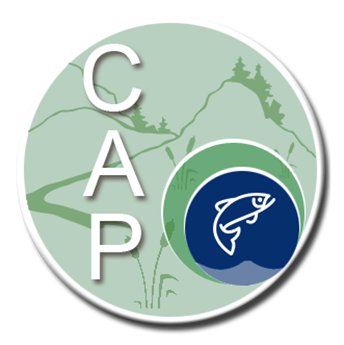 Agenda
Welcome and Introductions
What is the Coordinated Assessments Partnership (CAP)
Value of Sharing Hatchery Information
Regional Demands for Hatchery Data
Discussion of Hatchery Indicators to Prioritize for Phase 1
Next Steps
25
[Speaker Notes: Introduction to the Coordinated Assessments Partnership (CAP)
Value of Sharing Hatchery Information
Existing data systems and Data Exchange Standards (DES)
Results of pre-workshop survey 
Prioritization of indicators
Plan for moving forward building off draft DES]
Schedule
26
[Speaker Notes: JEN]
Update on SN Website refresh and next steps
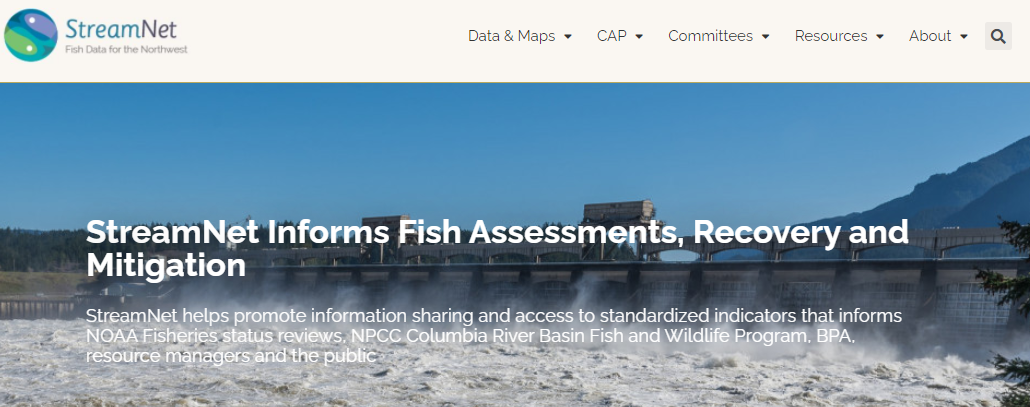 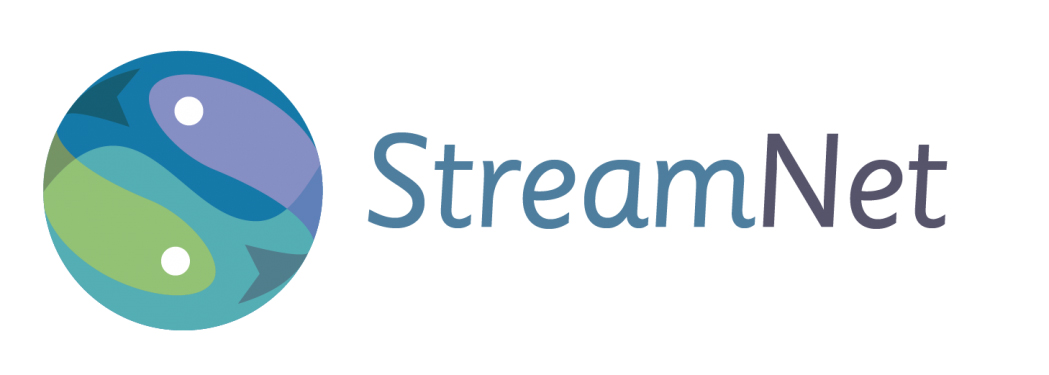 Nancy Leonard and PSMFC SteamNet team
Why Website Refresh
Simplify maintenance of site
Data providers need quick access to DES, API, Metadata 
Data consumers benefit from one-stop for all queries and maps
New participants want info on background and processes (committees/teams)
Regional decision-makers seek easy access to Coordinated Assessments Partnership information
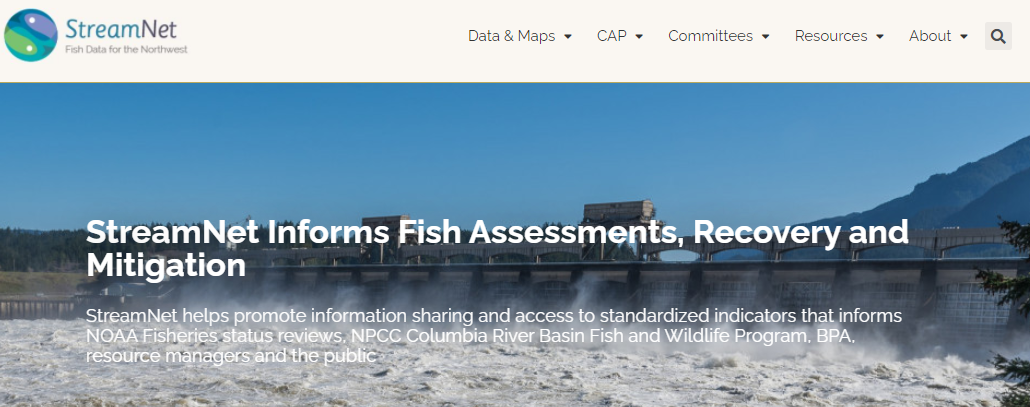 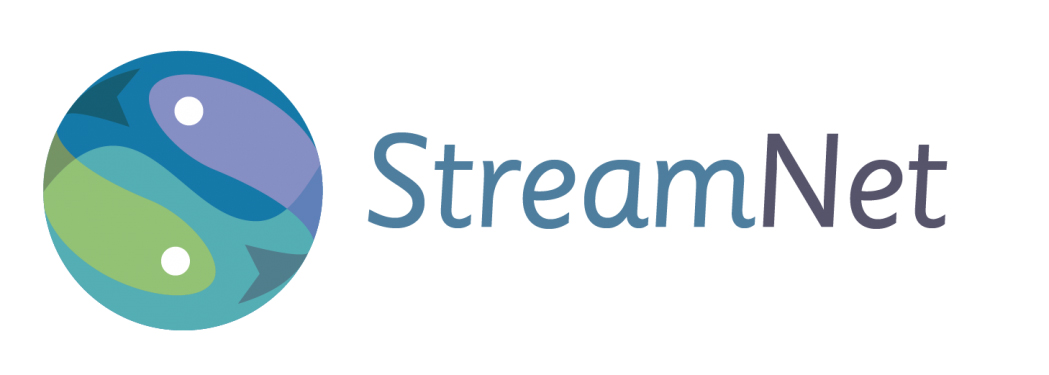 Refresh Guidance
Maintain look and feel of current website
Page color themes
Use of icons	
Focus on the 3 audiences
Reorganization of content
Add new content to address audiences’ need
Flatten website navigation
Site maintenance 
Fewer plug-ins / customization
Central location for documents, use tags to display on pages
Better integration of tools
Improve access and simplify updates to GIS datasets/layers
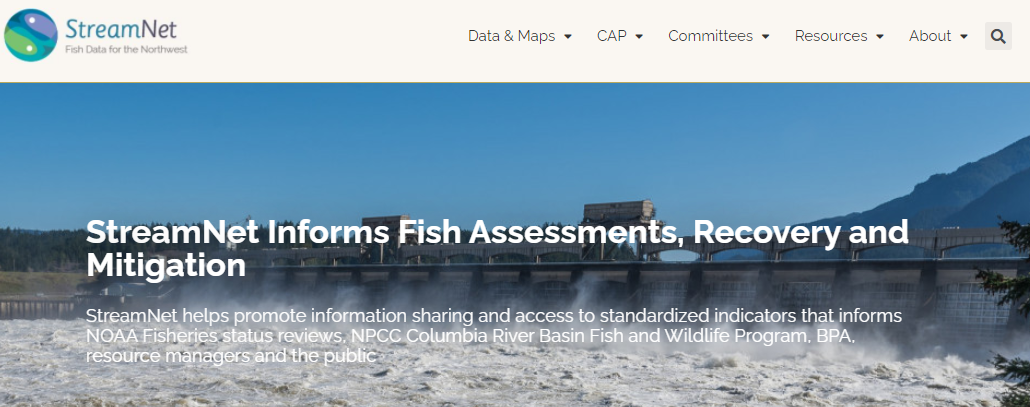 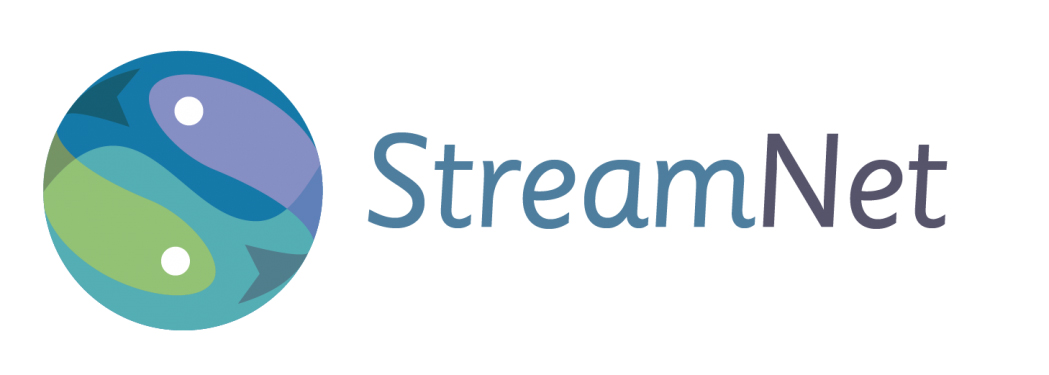 Timeline
Simplify Template
Reorg
content
Pilot Testing
SC Input on Issues
Migrate all content
Volunteers review
Launch
Oct ‘20-Feb ‘21
Feb 2021 
March 4th
March-May 2021
May-June 2021
July 2021
Done!
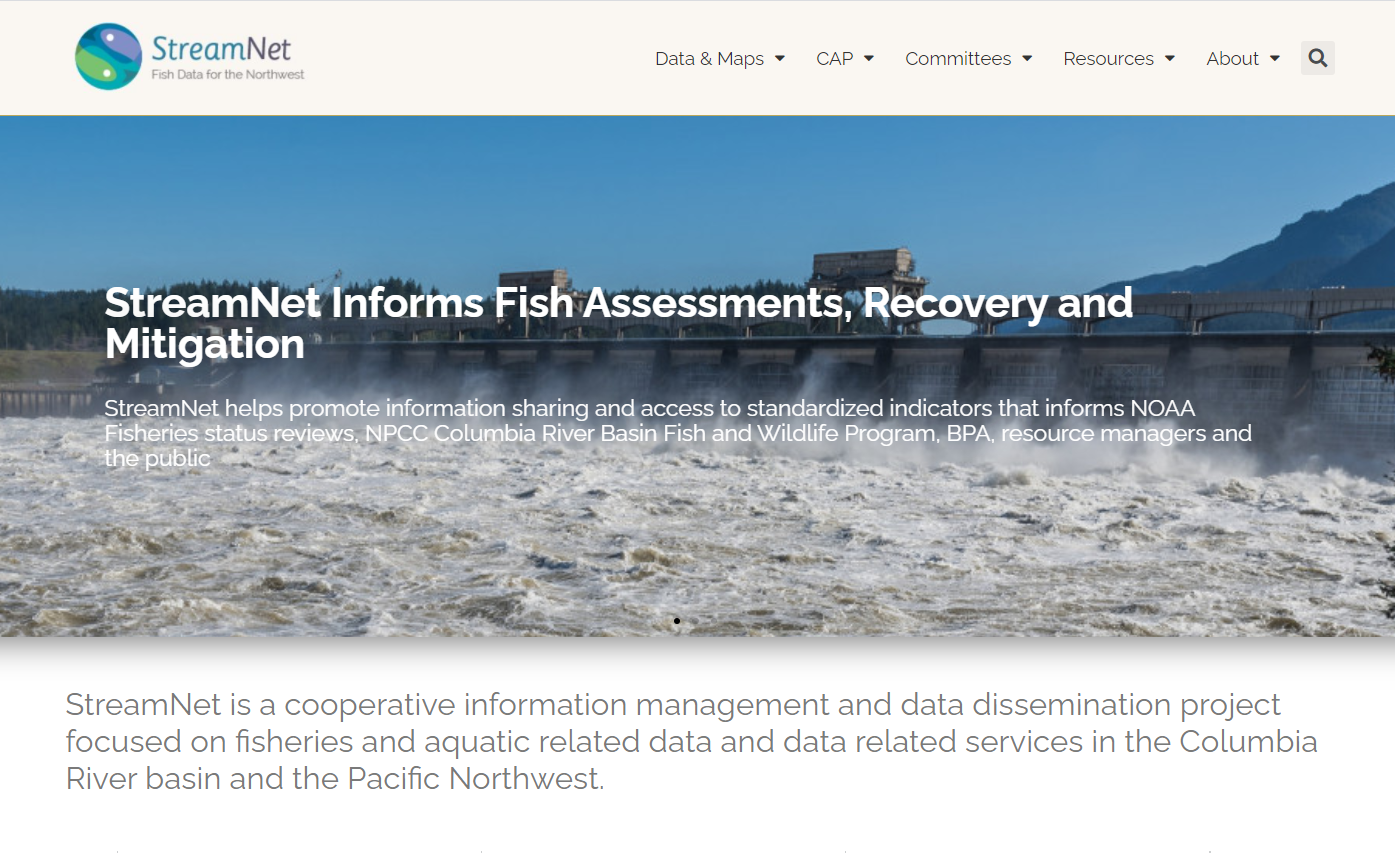 [Speaker Notes: Indicate working on integrating the Queries so fits the website more smoothly  &  improving organization/access to the GIS data sets/layers
Indicate hatchery Reform will be part of SN once launch in 2021 

ASK ABOUT PAGE NAMES FOR 
-	RESOURCES SECTION: PARTNER RESOURCES   & DATA EXCHANGE TOOLS  & STATISTICS / FACTS
Scroll through website highlight
- home page simplified to focus on main elements of interest
- top menu focuses on content of interest by the audience groups and flattened drop down menu for ease of navigation on different devices
- ABOUT example for layout: page layout standardized across 1st level (icon categories) and 2-level (content or photo icons for options)
Show page grouping for all sections: About / Resources ‘exchange tool’ / Committees / CAP / Data & Maps
Point out new tool names FISH HLI and FISH MONITORING DATA
Bring back focus to icons needing a vote
Committees/ Teams page
Data Store]
Confirming SC Input on a few Page Names
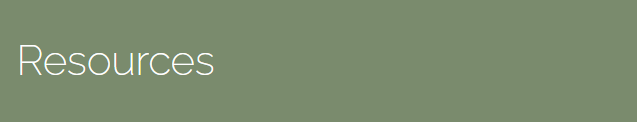 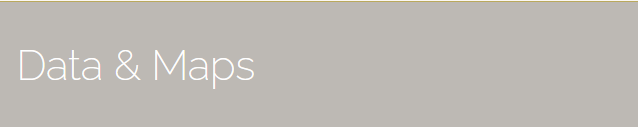 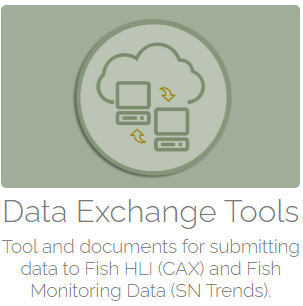 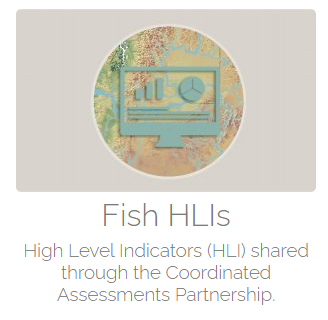 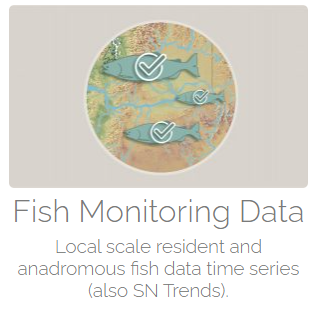 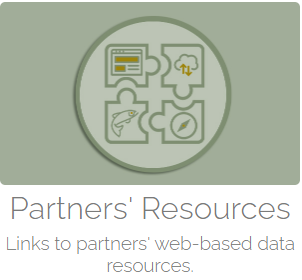 Menti Poll #1a: Vote on Committees & Teams Icon(click on link in chat or use QR code)
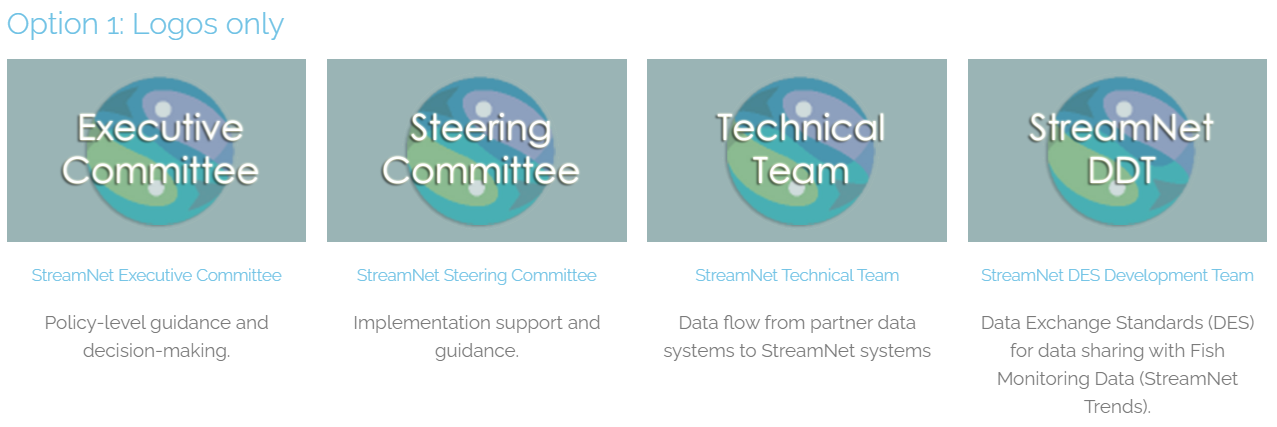 Option 1: Logos only



Option 2: People only




Option 3: People and items
https://www.menti.com/bkqcb45syc
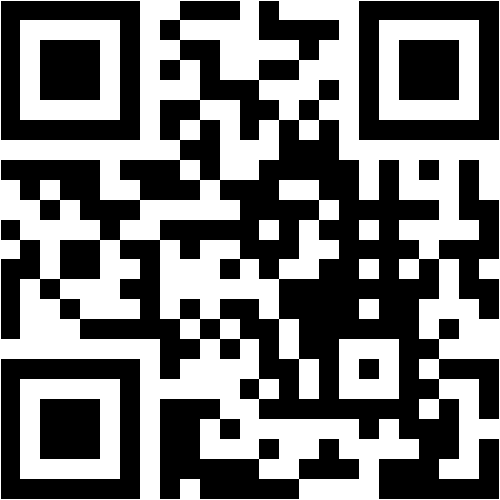 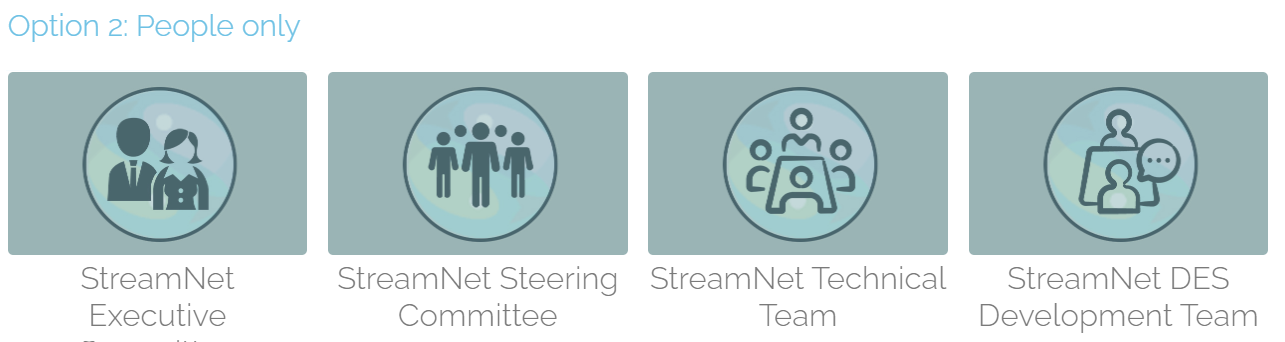 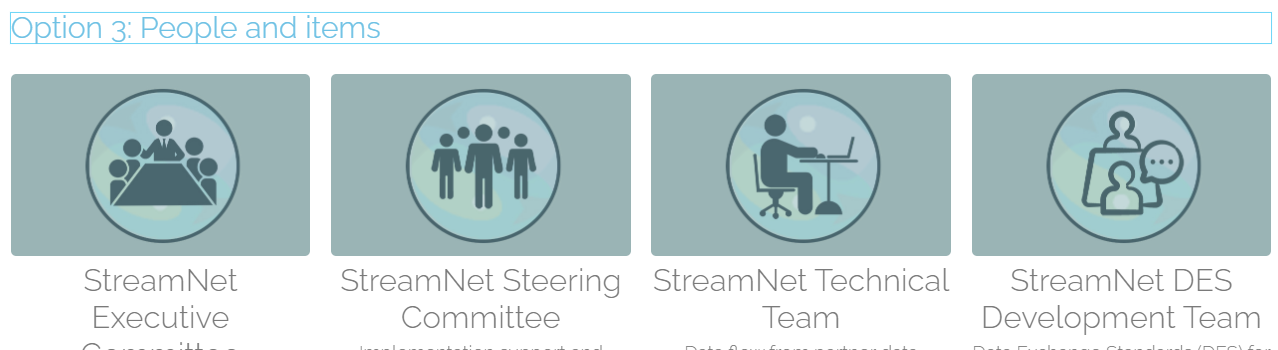 [Speaker Notes: https://www.menti.com/bkqcb45syc]
Menti Poll #1b: Vote on Data Store Icon
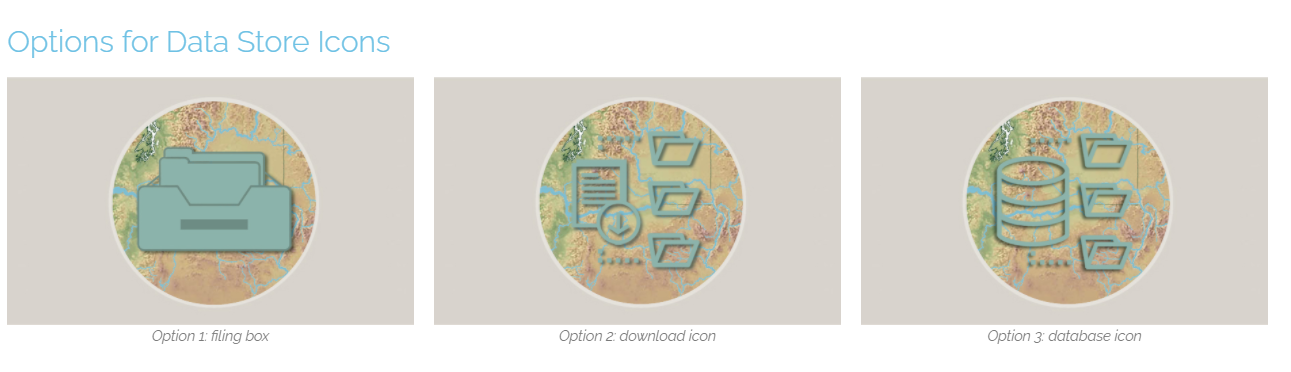 [Speaker Notes: Pic]
Question for Home Page
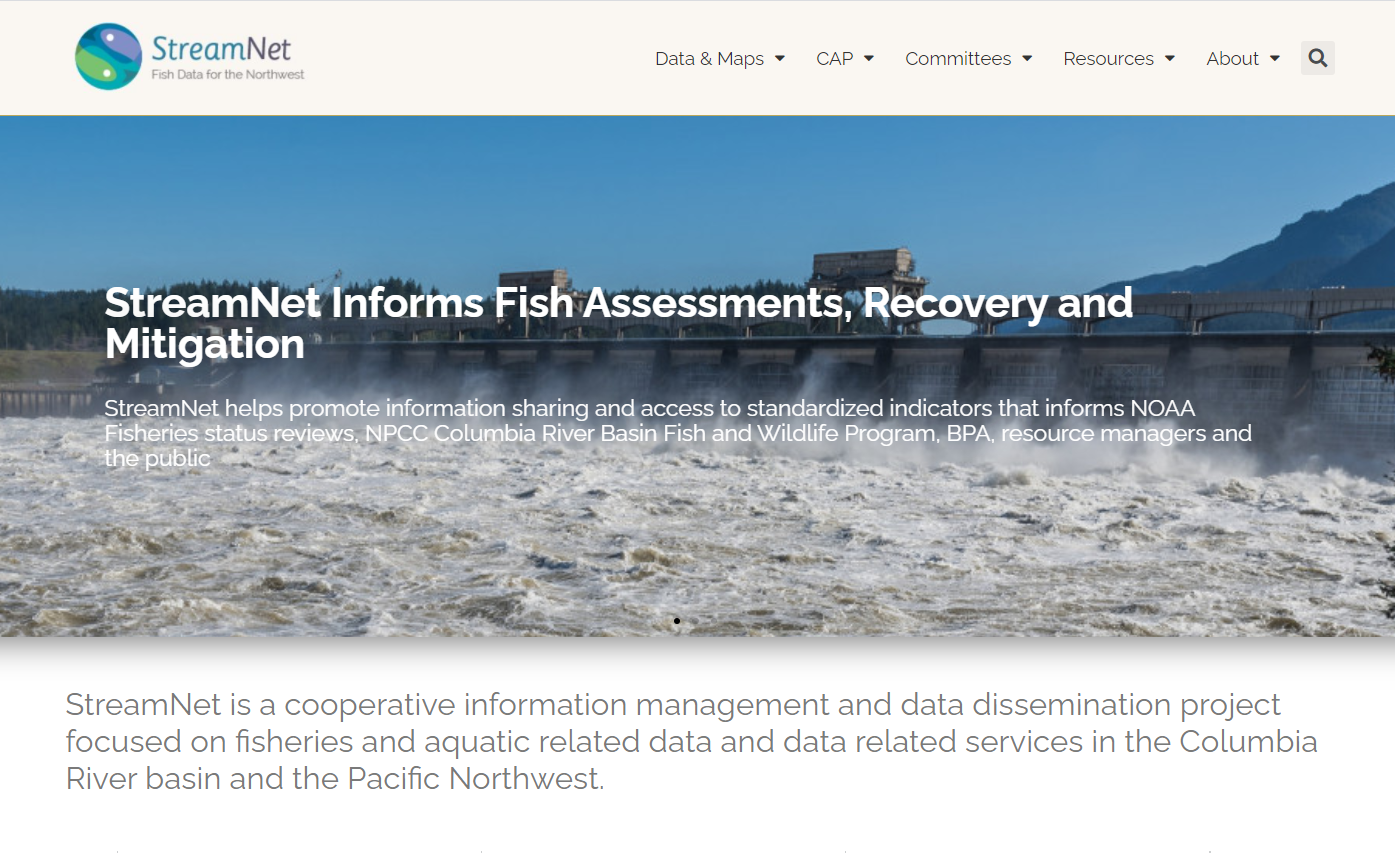 Should the StreamNet descriptor text on home page be updated to refer to the Coordinated Assessments Partnership?

Suggested edits in Blue Font:
StreamNet is a cooperative information management and data dissemination project focused on fisheries and aquatic related data and data related services in the Columbia River basin and the Pacific Northwest. StreamNet is also a co-lead of the Coordinated Assessments Partnership which focuses on sharing standardized high level indicators for informing regional assessments, reporting, and decision-making.
Volunteers to Review Site pre-July launch
Test functionality of site pages and embedded links/tools/search etc
High level review content for accuracy and/or comprehension
Edit page text for typos, grammar, flow

If you want to volunteer and haven’t yet please email Nancy
CY 2020 Annual Project Report to BPA
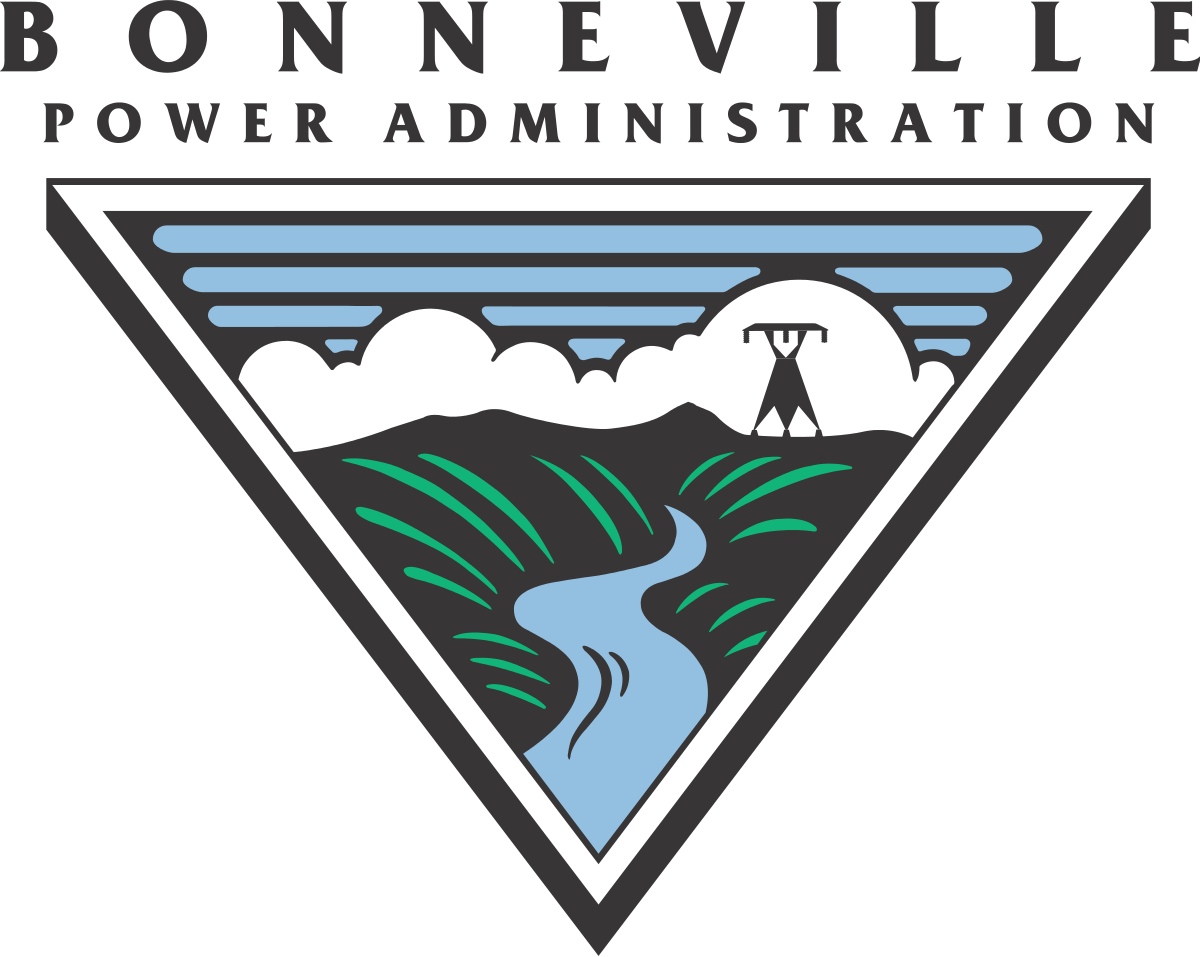 Nancy and SteamNet members
Timeline
Apr 4 /5
Report submitted to BPA
Final input due from partners
Mar 29
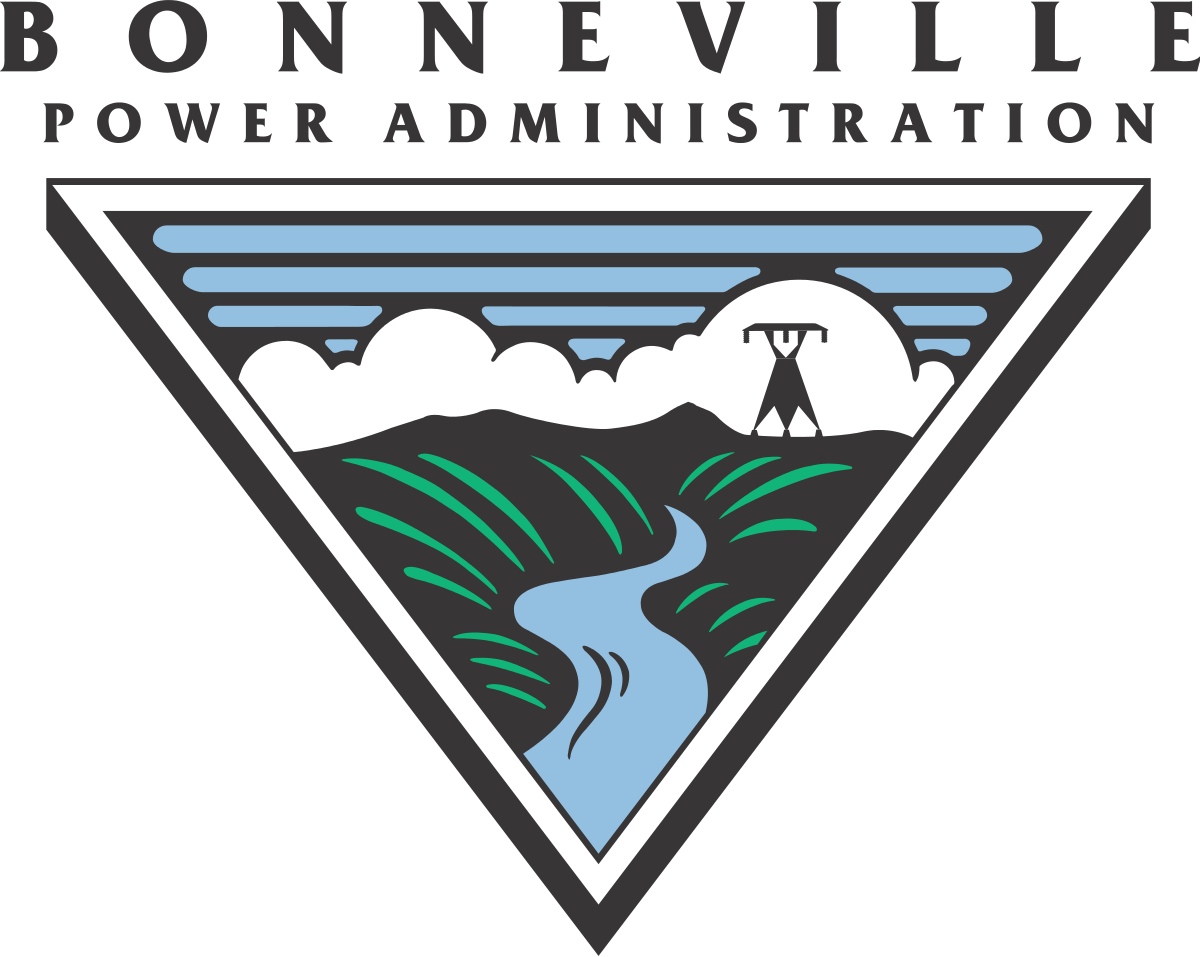 Mar 19
Revised report emailed to partners
Mar 11
Revised / additional content due from partners
Mar 4
SN SC meeting discussion on report
Mar 1
Draft report emailed
Feb 22
Web form completed by SN partners
Web form updated and confirmed with SN partners
Jan 25
[Speaker Notes: Jan 25th – webform sent out to SC and staff
 Feb 22 – webform completed
 March 1- draft report emailed out to be discussed briefly SC March 4th
Additional content edit provided by March 11th
March 11-18- Draft report revised 
March 19th and sent out to SN SC for final review 
 March 29th -input on draft report due
March 30-April 4 Report finalized
 April 4 / 5th  - final report submitted to BPA]
Status & Discussion of Draft Report
March 11, verify all content has been updated for 2020 
Some comments included in draft report where it appears 2020 partner updates are pending
Some comments in the draft report to draw attention to revised text that requires review from members:
Jen Bayer
Denise Kelsey
Doug Threloff
Tami Wilkerson
March 19, Executive Summary will be updated once all components are updated
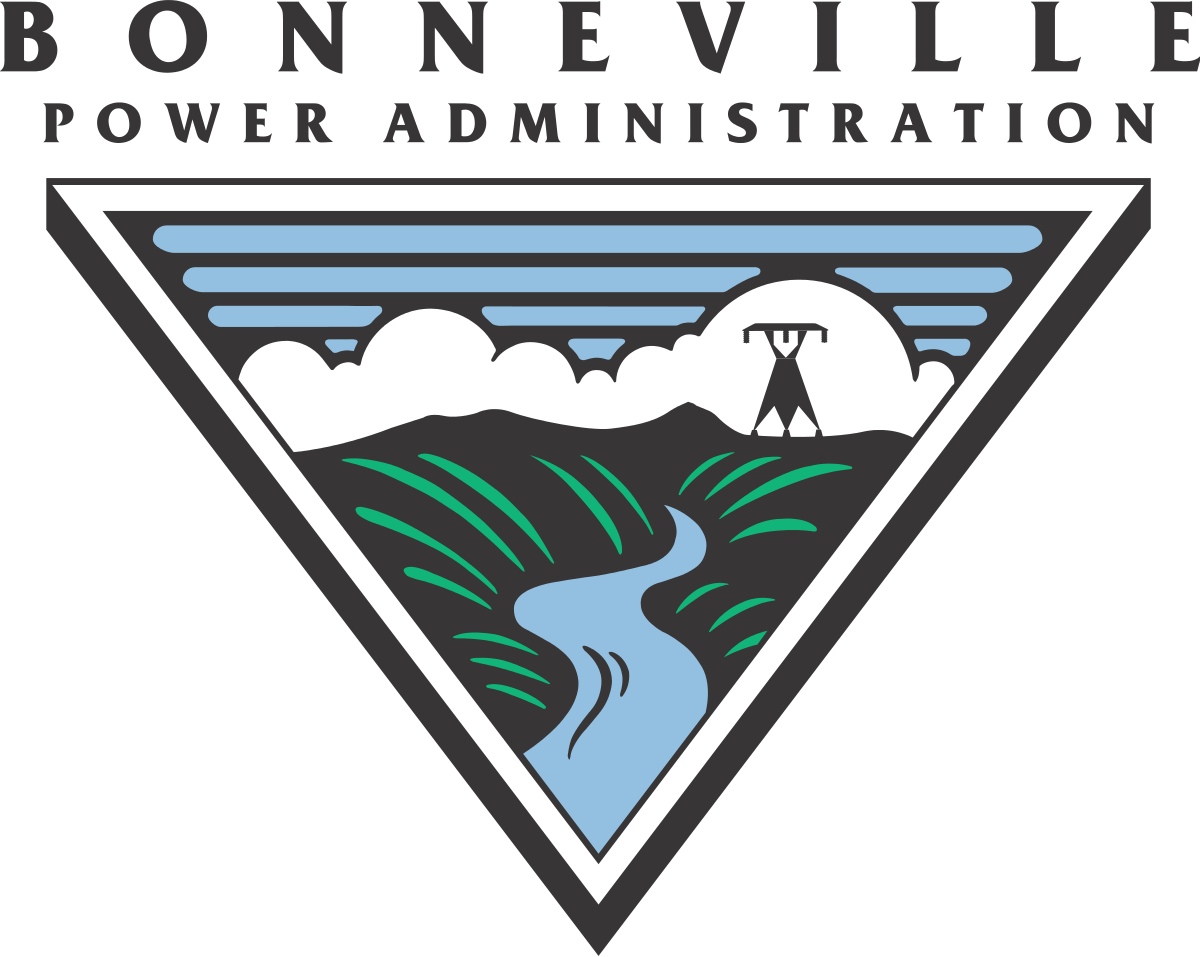 Status & Discussion of Draft Report
Draft content for recommendations/lessons learned (See Report Section VI)
A. Support NPCC 2020 Addendum Data Need
B. Streamlining Internal Data Submission for Direct Staff Data Submittal to CAP and StreamNet
C. Enhancing Data Use and Value by Improving Access to Data Consumers
D. Planning for Succession through Documentation
E. Quality Assurance and Quality Control of Fish HLI and Fish Monitoring Data 
F. Standardized Barrier Data to Enhance Fish Distribution GIS Data Set
G. Support Participation in Standing Committees
H. Continue to Implement NPCC 2019 Budget Recommendation
I. Adequately Support State and Tribal Data Stewards
J. Establish StreamNet as System of Record for BPA/NPCC Program
K. Expand CAP Data Content to Support Regional Reporting
L. Document Metadata – Including Analysis
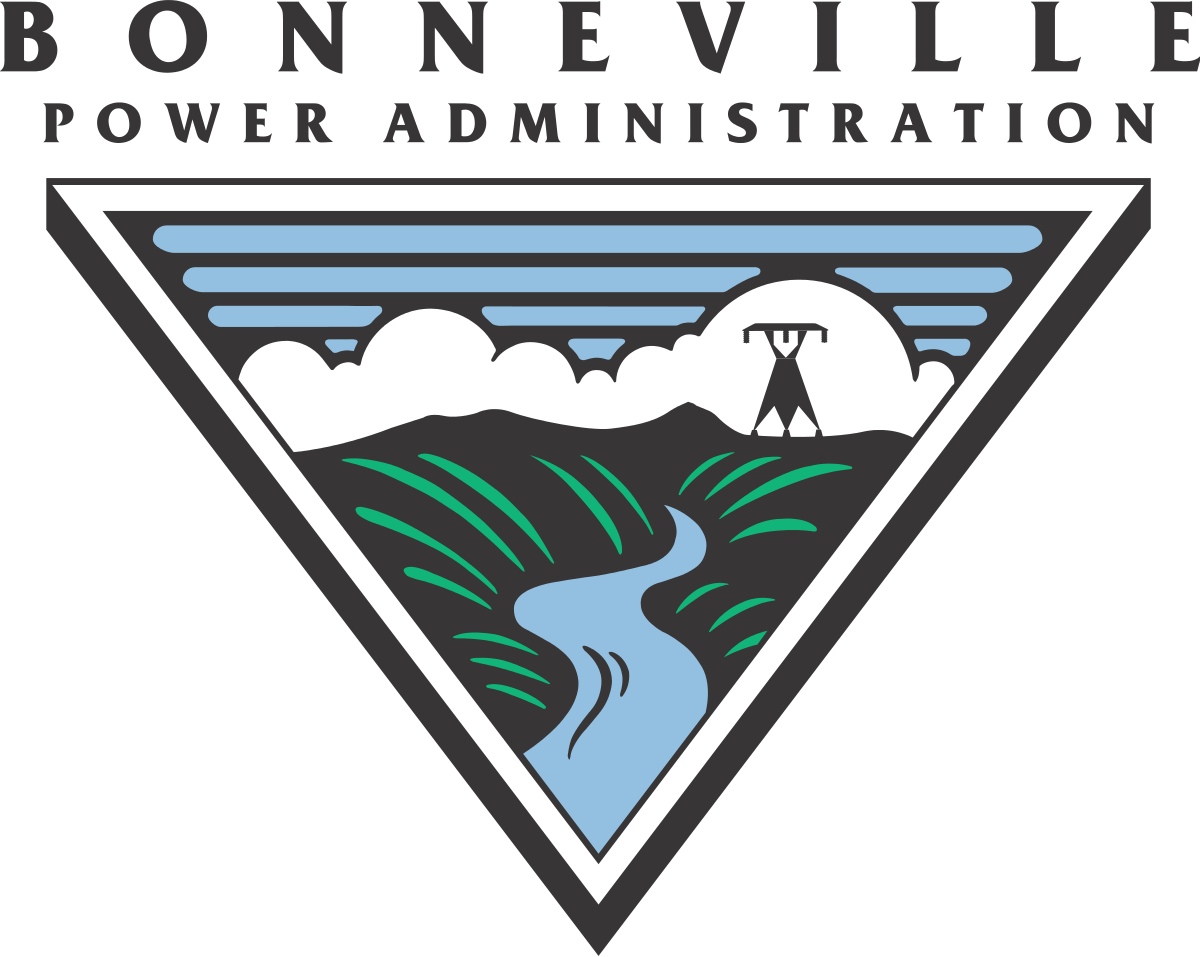 [Speaker Notes: A: overview of activities initiated and main points”
This work will likely require additional funding and StreamNet will be attempting to secure funding for this work once it is better defined.
[from webform] Documenting data set progress and procedures in accessible documents or project management applications like ASANA is critical to maintain the integrity and stability of projects and workflows during periods of high personnel turnover.
B: idea from main report text
These barriers data are not standardized and are not compiled regionally. The status of this information reflects that this data category has not been identified as a priority for standardized compilation and distribution at the regional level. However, if this was accomplished this would be beneficial for the fish distribution data set. 
 Add as a  recommendations ?
D. we recommend that the StreamNet base funding be maintained at $2,145,483 (this doesn’t include ODFW portfolio funding), and increased as specific priority tasks are added to the project’s annual work load. Additionally, it is a reality that over-time the financial purchasing power of the budget will decline as costs increase and that needs to be considered when setting project deliverables. StreamNet PSMFC will continue to work on securing alternative sources of funding to complement BPA funding.
E. We recommend that BPA considers funding additional data stewards, especially with Tribal partners. This funding should complement existing funding provided through individual projects and or through data management projects including CRITFC ITMD (2005-507-00) and Intermountain Province / Pend Oreille Subbasin Data Management Project (2011-020-00)
F. It would be beneficial if the NPCC, in addition to BPA, would also officially recognize PSMFC StreamNet GIS and the StreamNet database systems (Fish HLI and Fish Monitoring Data) as the system of record for the Program. Having both BPA and NPCC supportive of StreamNet in this manner would allow StreamNet to assist the NPCC in maintaining their GIS-based program tools, and ensure consistency of information across BPA and NPCC as well as other partners. This would also provide more specific guidance and resources to improve the PSFMC-StreamNet GIS system to address BPA’s and NPCC’s growing needs, such as having a comprehensive database of BPA funded and NPCC recommended fish facilities.
G. StreamNet continues to explore expanding the data and HLIs contributed to the CAX to better address NOAA’s 5-year status review and to respond to the NPCC FW Program 2020 Addendum Part 1 information needs. Additional funding from other partners and sources would greatly facilitate advancing the CAP’s ability to inform the reporting needs of NOAA and NPCC. Alternatively, additional funds from BPA would also be viable to better address BPA’s information needs such as other VSP parameters, carrying capacity, bull trout, and sturgeon.
H. Monitoring and analytical method documentation for the CAP continued to be a priority for StreamNet in 2020 and has resulting in initiating an effort that is ongoing to inform the development of a quality control procedure that includes assessing the metadata in the Fish HLI and increasing discussions with PNAMP MonitoringResources and CBF&W Library to determine what is needed to strengthen metadata while minimizing the burden on project sponsors (e.g., how to connect our data systems).]
Status & Discussion of Draft Report
Anything else?

Short note on FY22-23 BPA Budget
May-June: SN funded partners will develop the excel line item budget 
We will use MS Teams to test collaborative document editing approach
Which agency/tribe isn’t using Teams yet?
Currently expect same funding as FY21 including ODFW Portfolio funds
Exploring if can increase amounts to partners
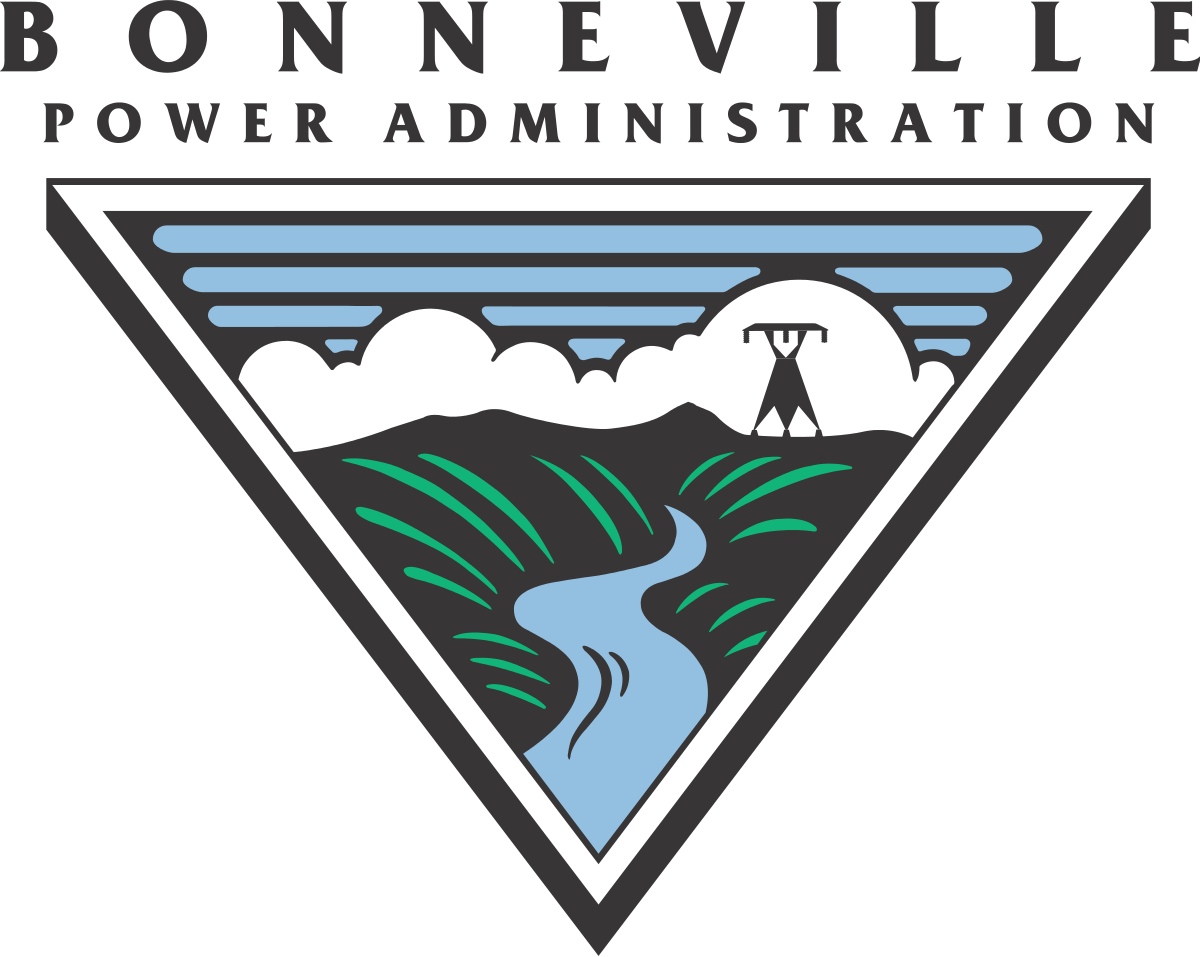 Stretch Break   be back in 10 minutesBack at 10:40
Update and discussion on CAP DDT Charter
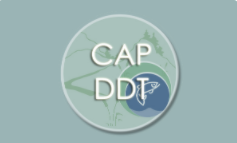 Mike Banach
[Speaker Notes: Does funding CAP DDT Co-chair provide more specific support for developing documents and engaging in FMWG?]
Manual quality control review procedure for the Coordinated Assessments Partnership HLIs and next steps
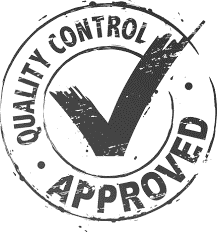 Nancy, Mike, Greg
Why a QC Procedure now?
2023 +
New species, categories, and spatial areas
2021-2023
2015-2021
Developing and sharing Hatchery HLIs (HCAX)
2012-2015
HLIs added and refined
Data exchange standards developed and data flow initiated
2009
Regional data sharing need identified
Assess what needs to be updated before we expand & ensure quality going forward!
Purpose of QC Procedure
Ensure fields and content meet expectations
Fields are value-added 
Available content is submitted to correct fields
Supporting content is provided and stable (URLs work)
FAIR principles are applied 
Downloaded content is understood by data consumers
Supporting content/metadata/URLs provide clarity
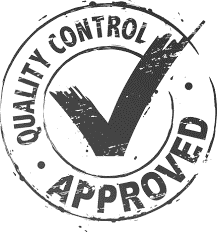 [Speaker Notes: Findable, Accessibility, Interoperability, and Reusability


The FAIR Guiding Principles
To be Findable:
F1. (meta)data are assigned a globally unique and persistent identifier
F2. data are described with rich metadata (defined by R1 below)
F3. metadata clearly and explicitly include the identifier of the data it describes
F4. (meta)data are registered or indexed in a searchable resource
To be Accessible:
A1. (meta)data are retrievable by their identifier using a standardized communications protocol
A1.1 the protocol is open, free, and universally implementable
A1.2 the protocol allows for an authentication and authorization procedure, where necessary
A2. metadata are accessible, even when the data are no longer available
To be Interoperable:
I1. (meta)data use a formal, accessible, shared, and broadly applicable language for knowledge representation.
I2. (meta)data use vocabularies that follow FAIR principles
I3. (meta)data include qualified references to other (meta)data
To be Reusable:
R1. meta(data) are richly described with a plurality of accurate and relevant attributes
R1.1. (meta)data are released with a clear and accessible data usage license
R1.2. (meta)data are associated with detailed provenance
R1.3. (meta)data meet domain-relevant community standards]
Approach and Outcome
Jan-Feb 2021
Review of a representative subset of records, focused on NOSA and OutJuv HLIs
Mar-Apr 2021
One-on-one discussions with entities to understand issues and brainstorm of QC process options
data coordination/stewards who use the CA DES
individuals who use these data
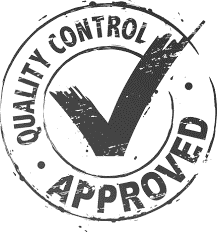 Apr 2021
Draft QC process that is sustainable over time
May 2021
Review draft QC process with SN SC members and CAP DDT members
June 2021
Agree to QC tasks to be addressed by SN-funded data experts to complement other efforts
July 2021
Produce final version of QC Procedure
Oct 2021 +
SN begins implementation
Next Steps
March – April 2021: Identify staff who will engage in discussions
Staff who apply the DES 
Staff who use the data
May 2021: Review of draft QC procedure
SN SC Microsoft Teams to facilitate review 
FY 22- and onwards
Agreed upon QC tasks included in BPA SOW
FY 22 and onwards
PNAMP and SN, working with Fish Monitoring Work Group biologists, will address metadata topics/issues, connections between systems, etc.
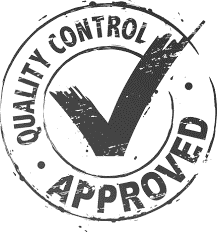 Steering Committee Member Updates
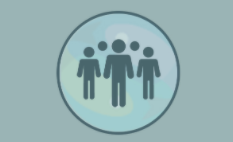 All
Steering Committee Member Updates 
(Follow random order shown below,  2 to 5 min verbal updates)
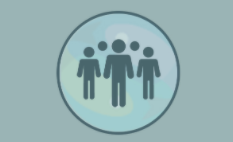 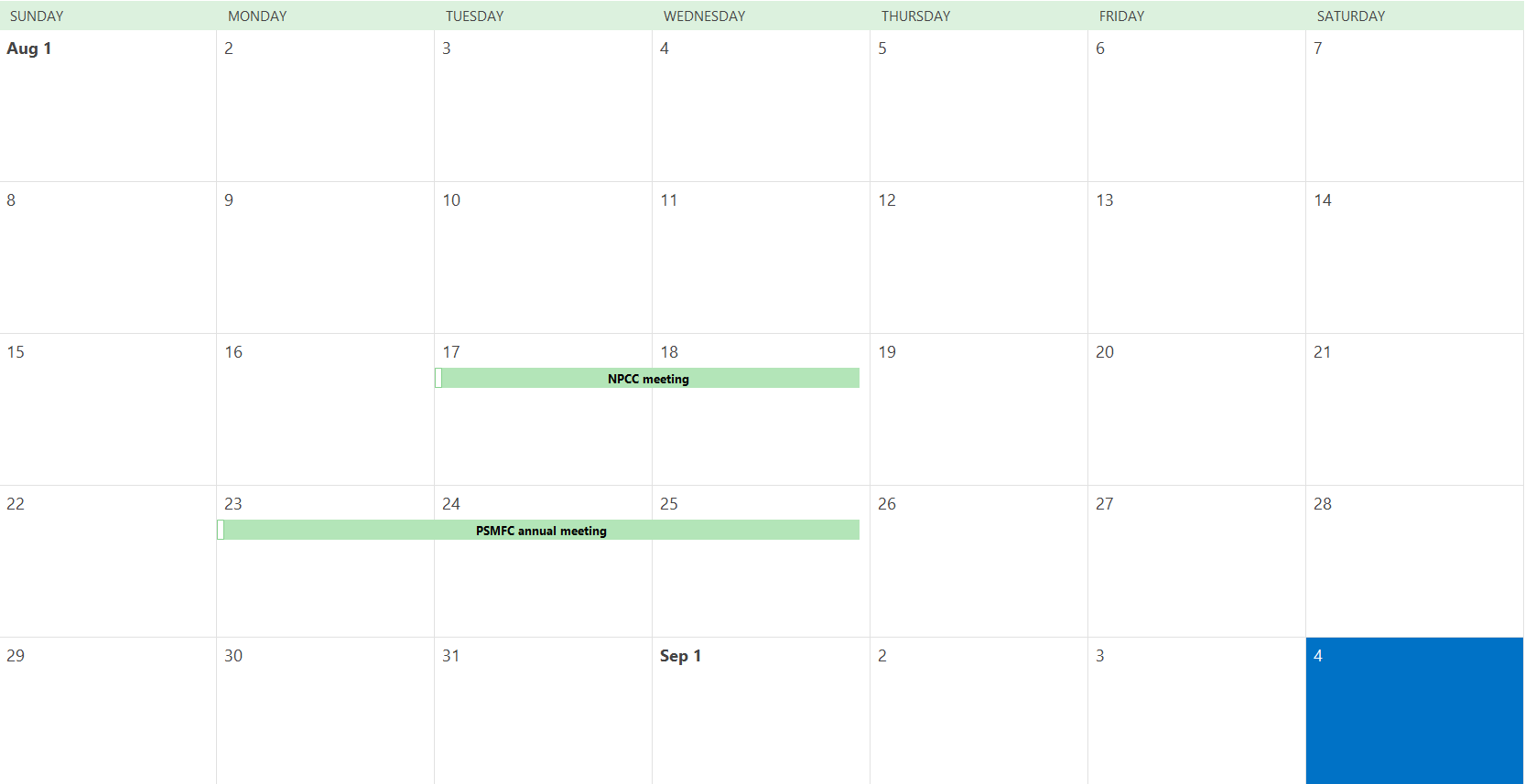 Aug 1
Sun        Mon	Tues	 Wed	  Thurs	    Fri	     Sat
2021 FallStreamNet Steering Committee Meetingidentify dates to avoid for doodle pool
Sept 1
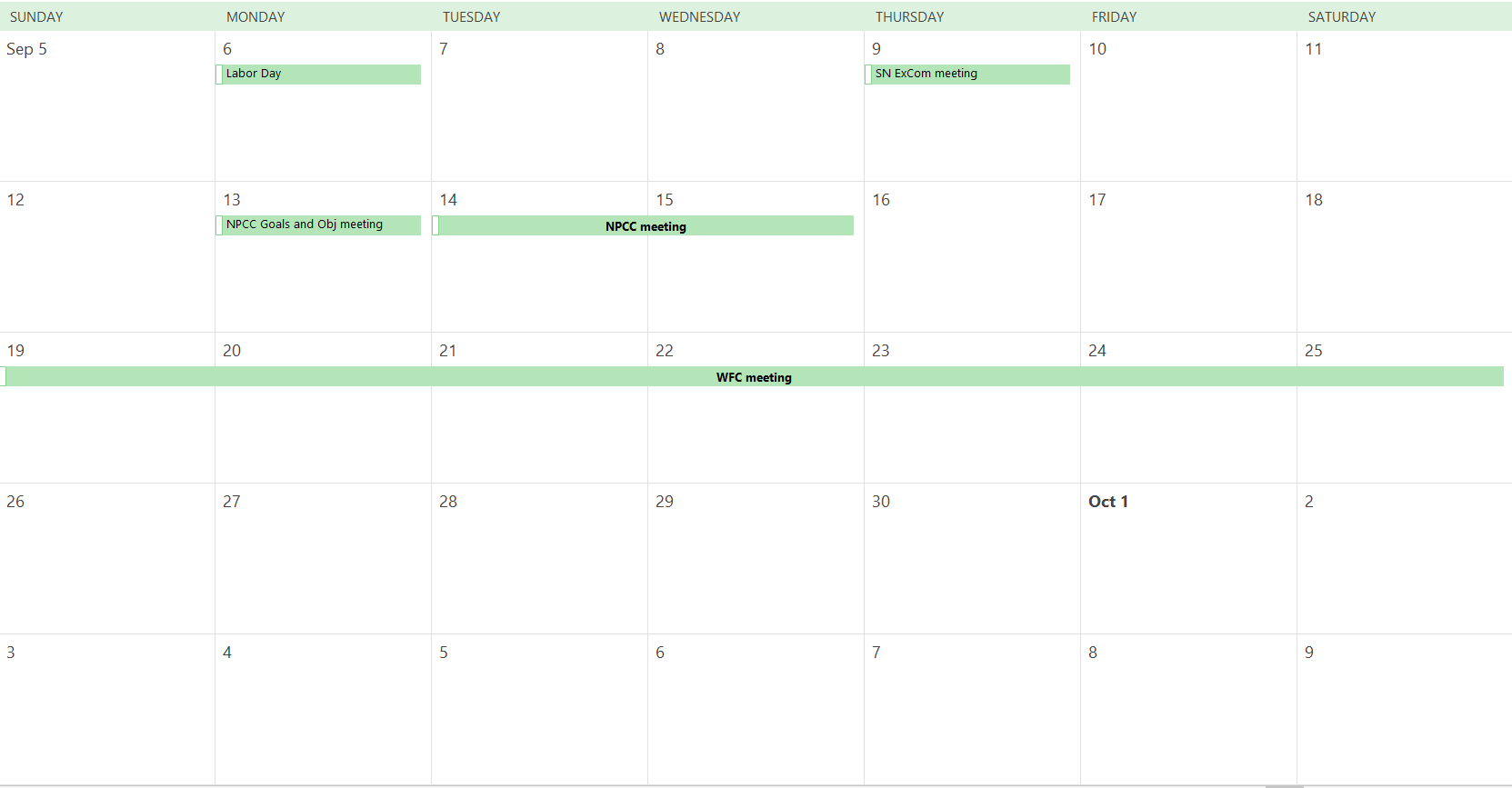 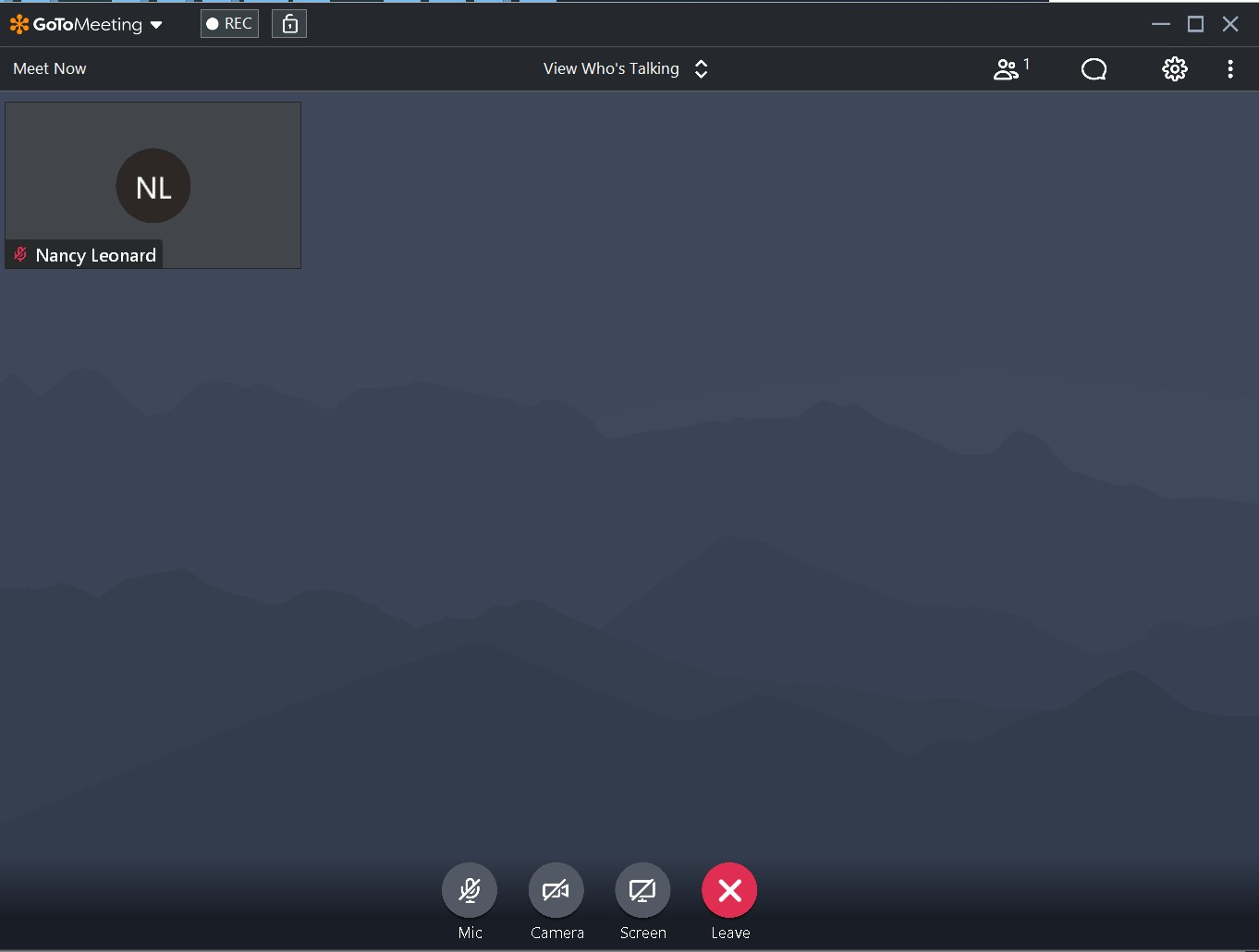 Adjourned
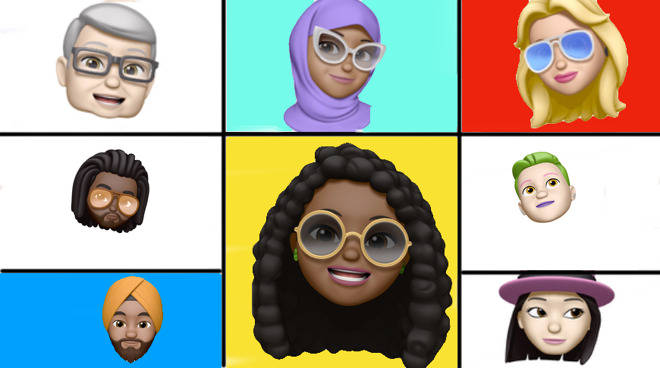 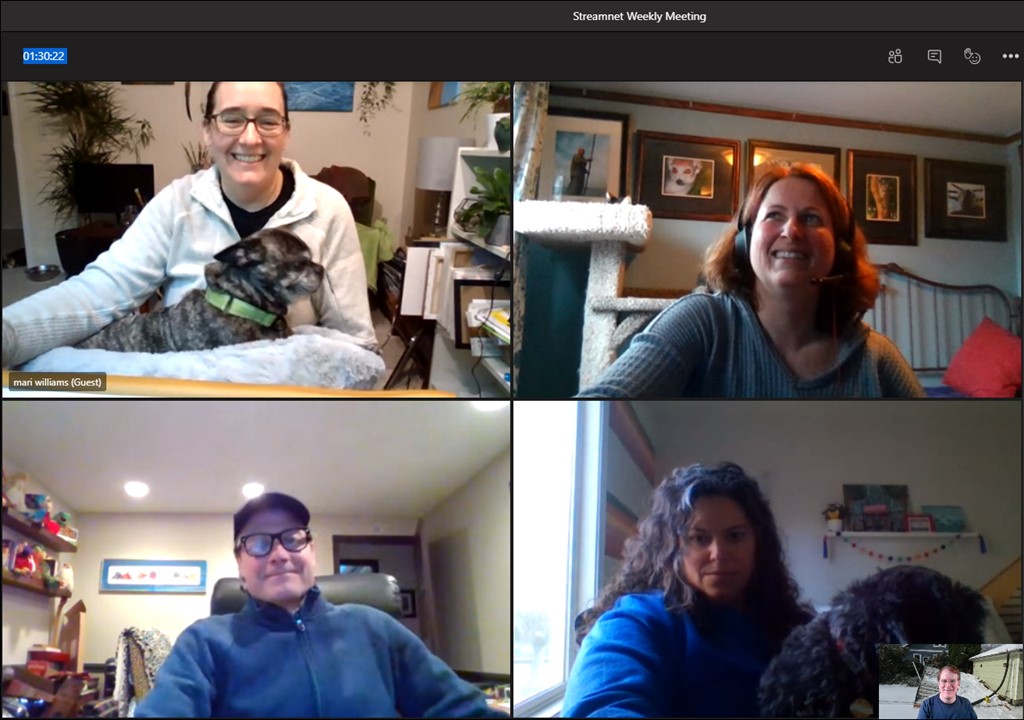 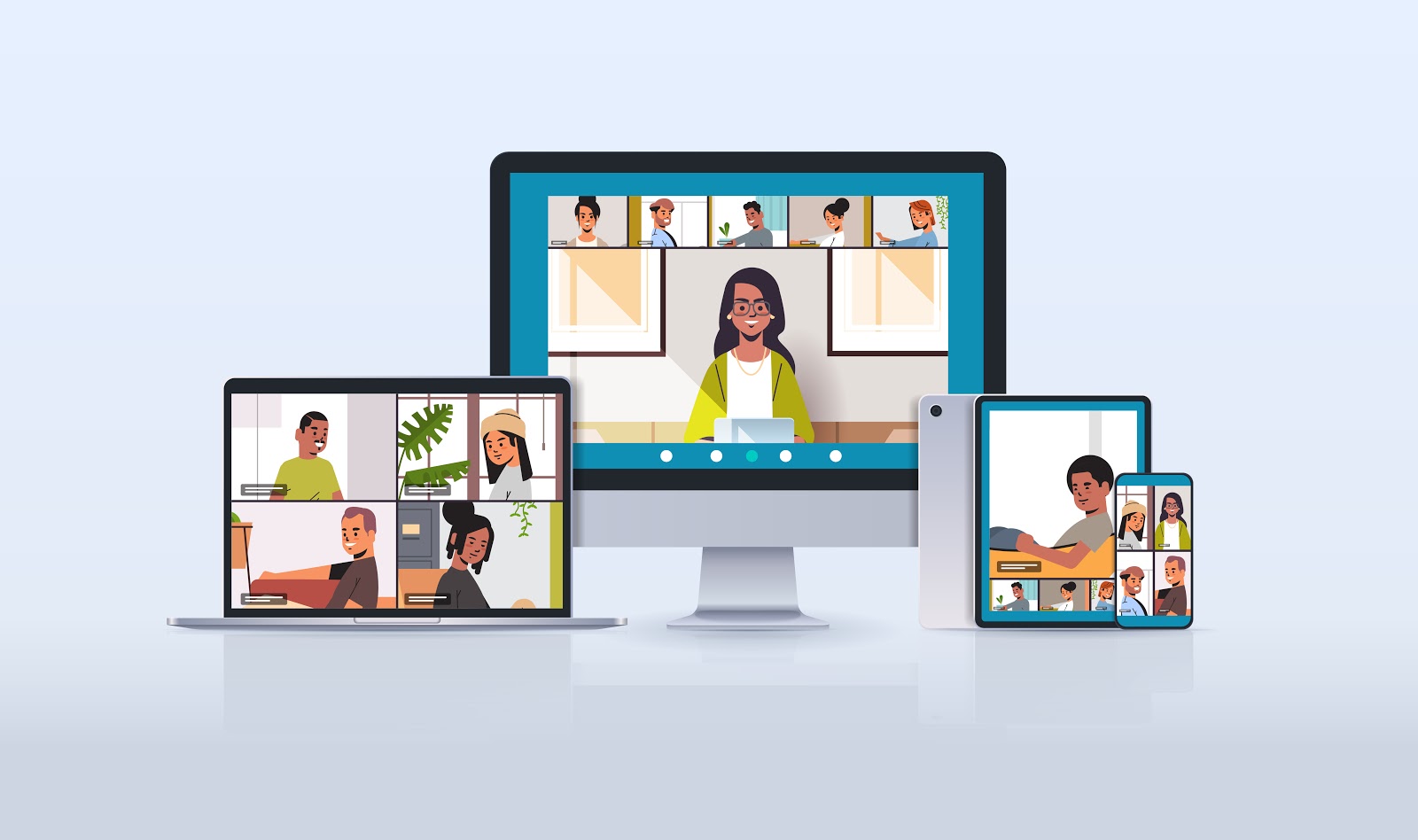 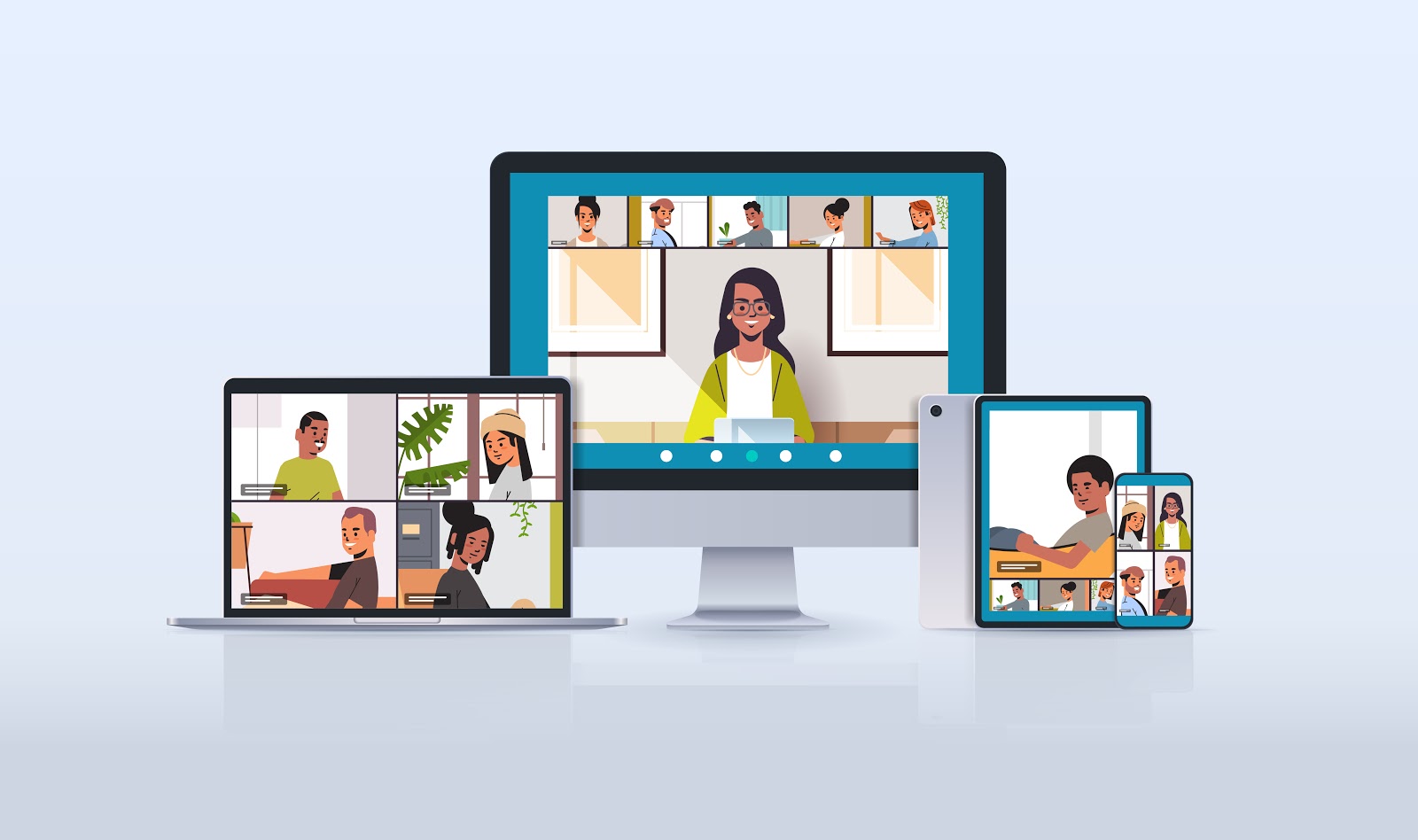 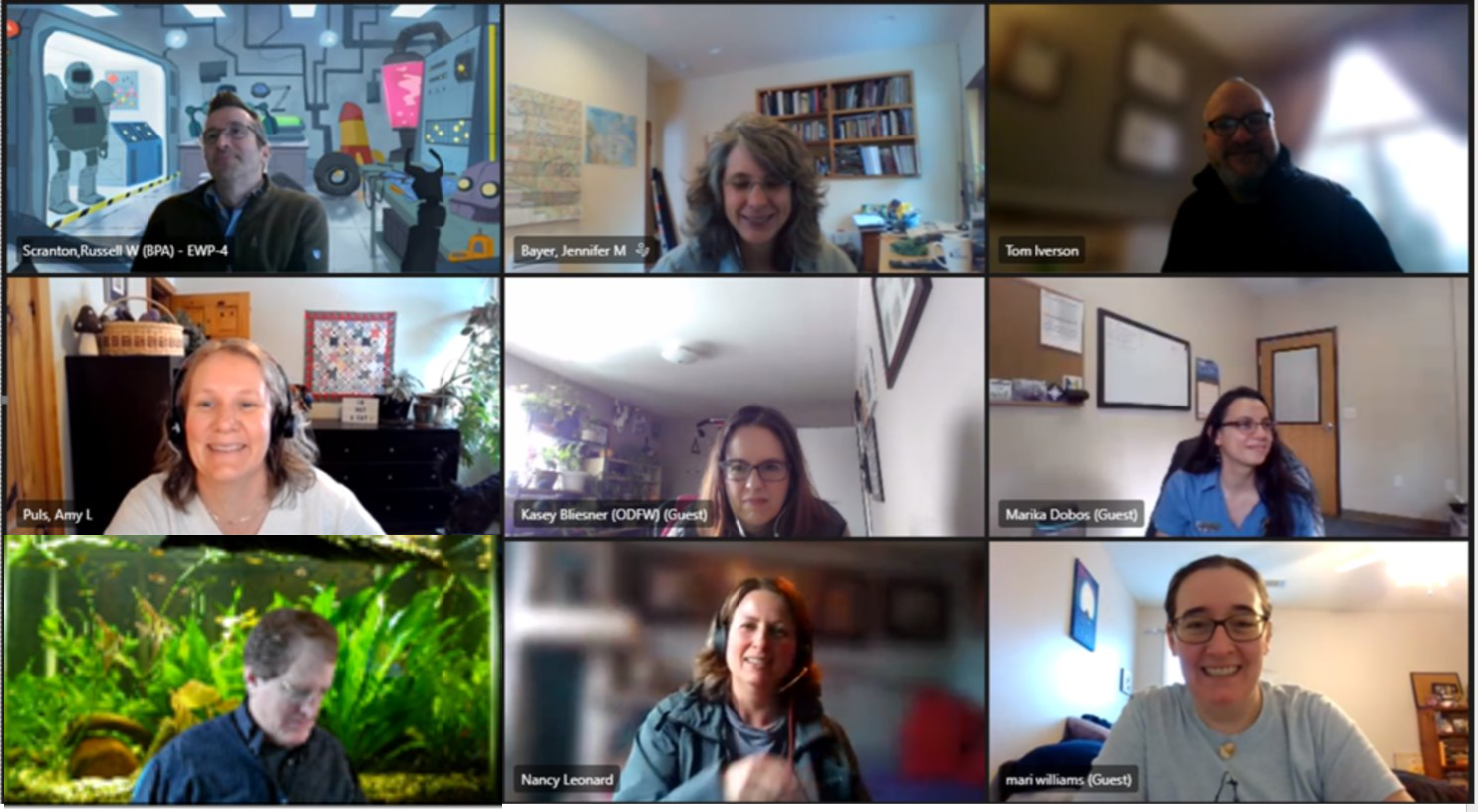 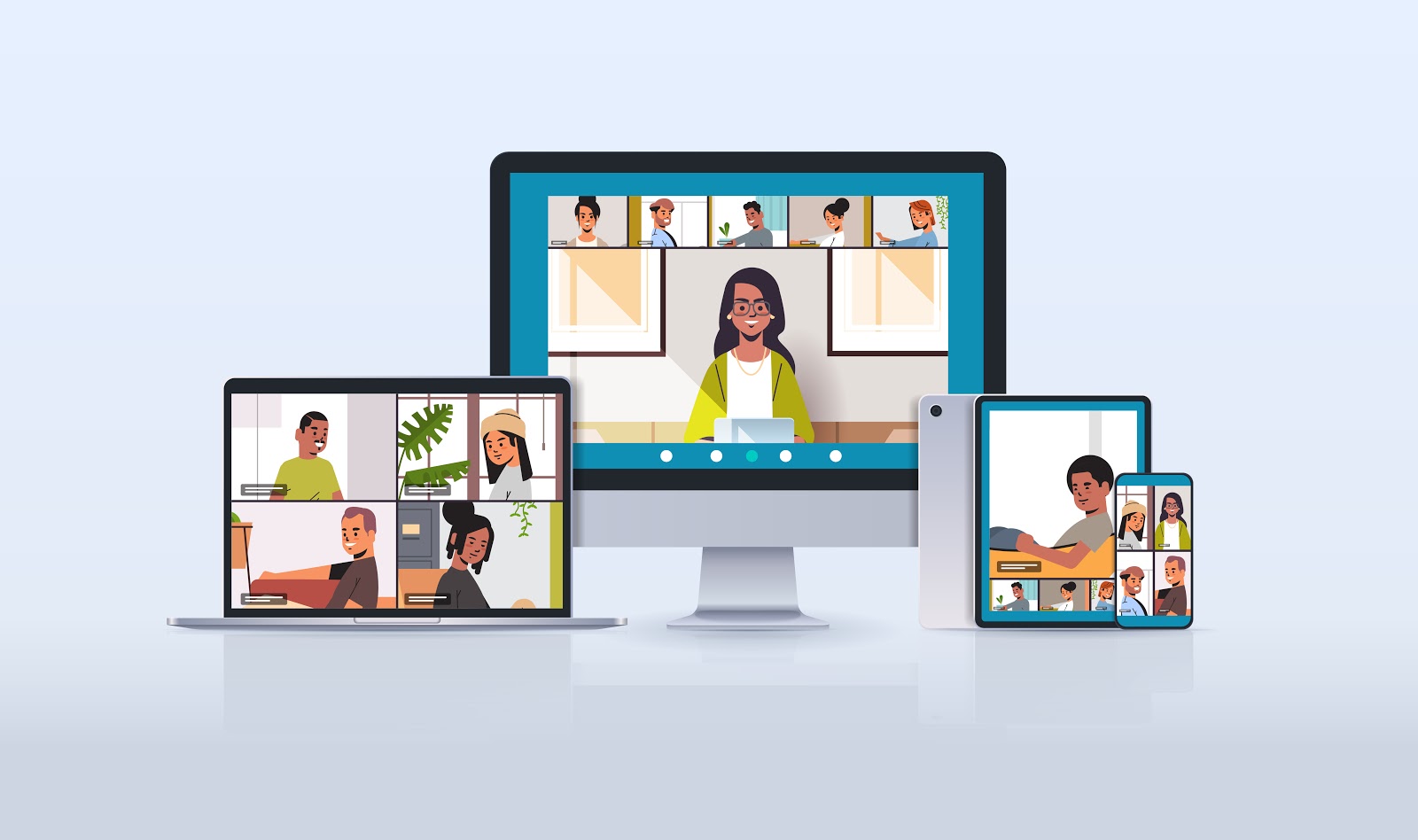 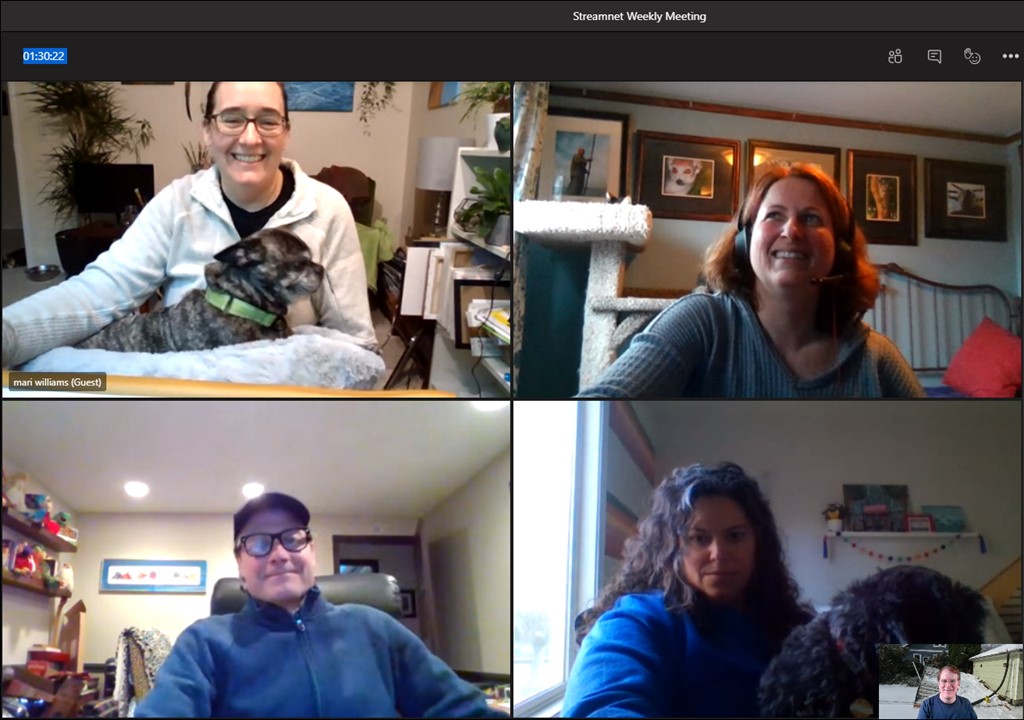 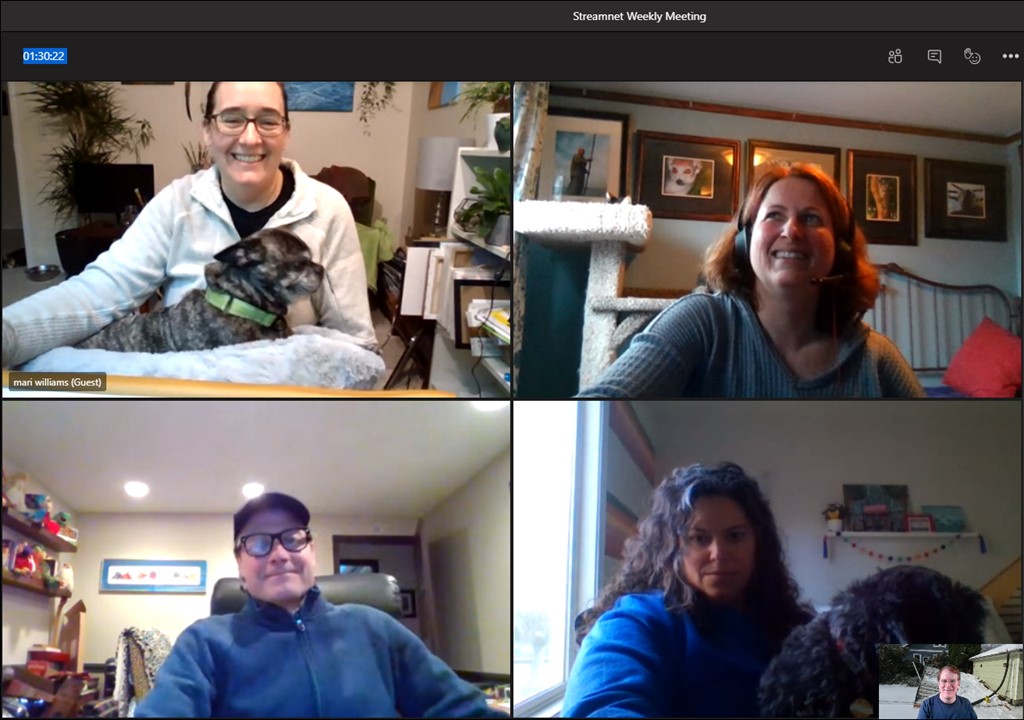 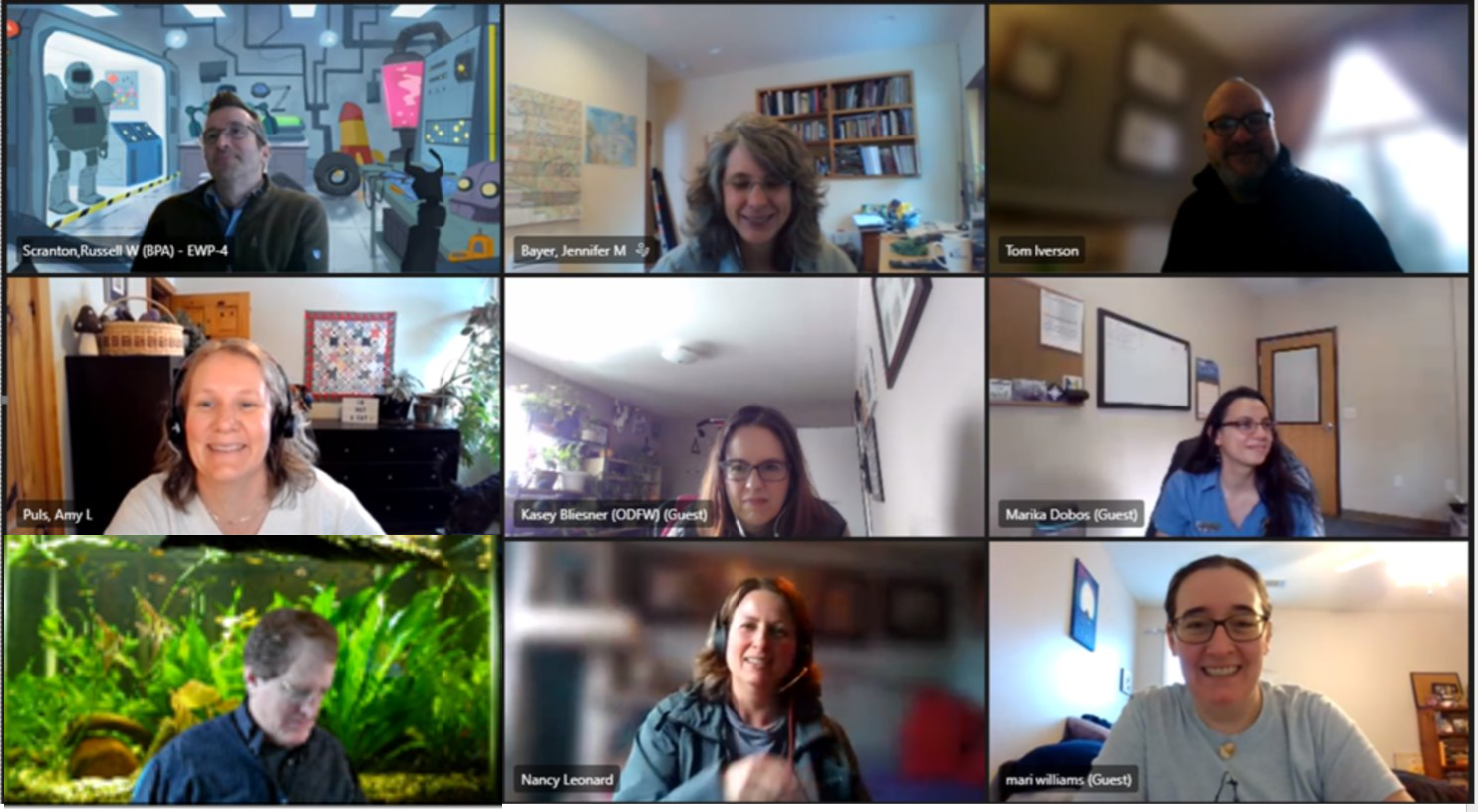 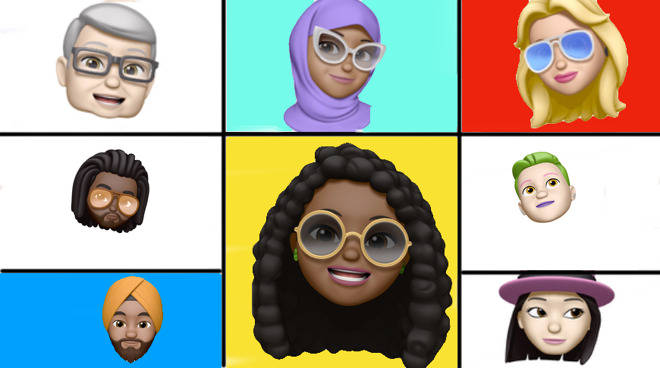 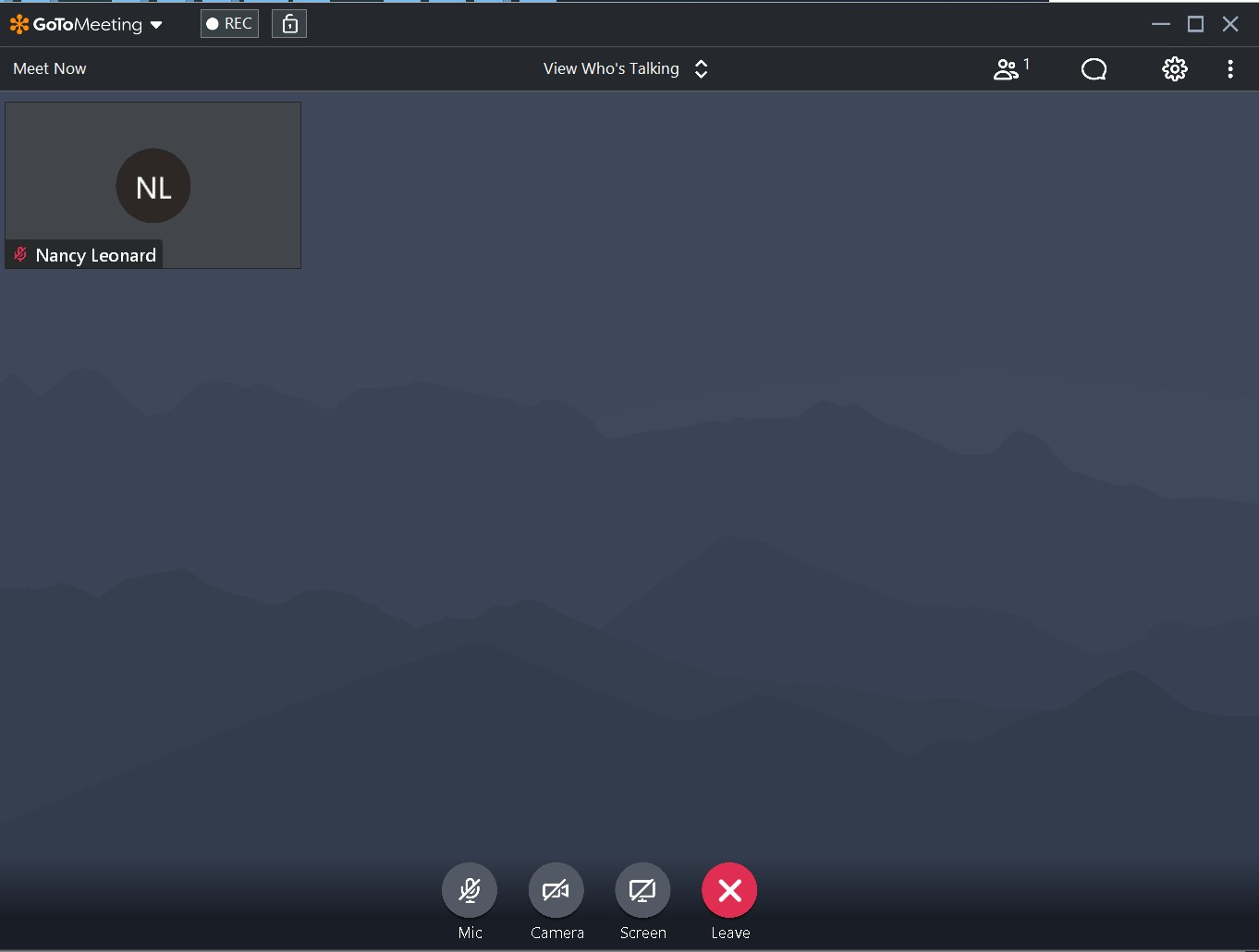